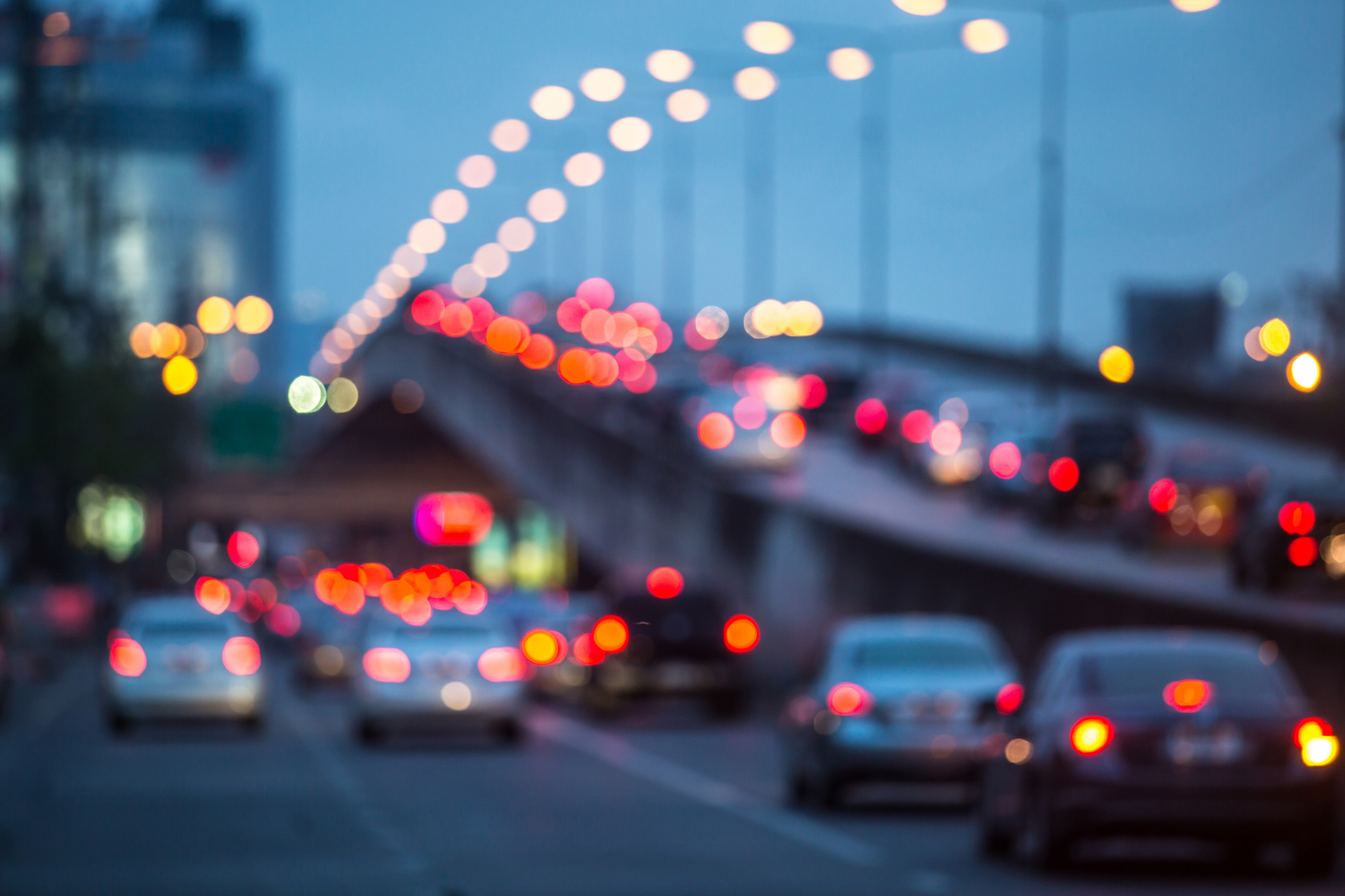 Differentiable Traffic Simulation(Student Led Lecture)
Sanghyun Son
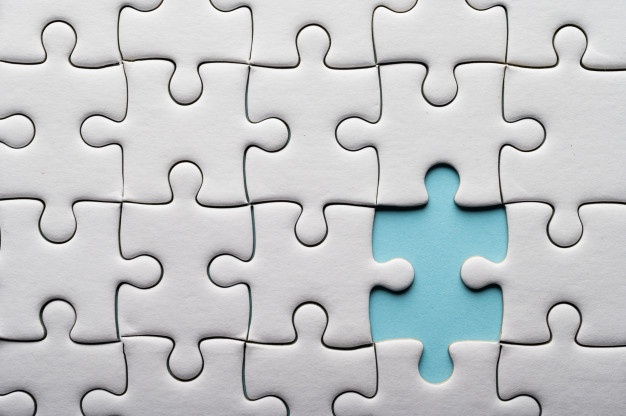 Different Approaches for Traffic Simulation
Microscopic
 Macroscopic
 Mesoscopic
approach
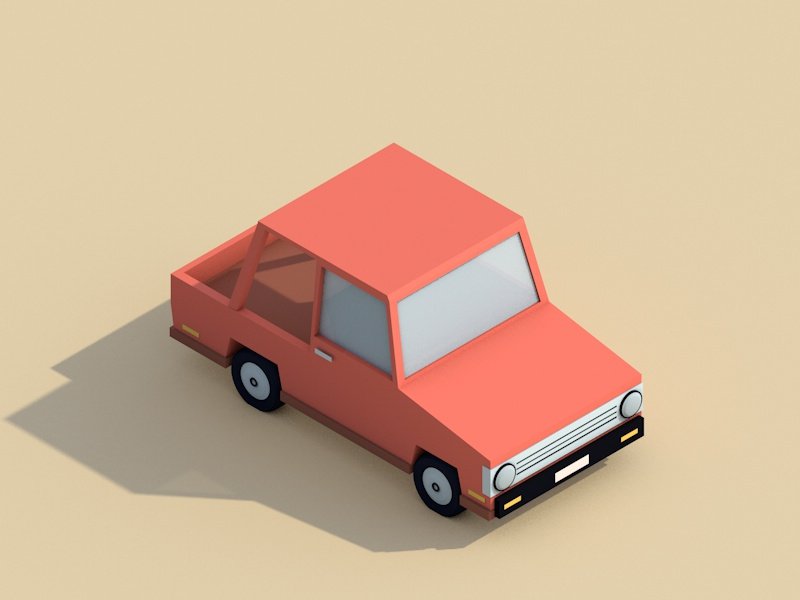 Microscopic Approach
Each vehicle and its dynamics are modeled individually.
Enables detailed simulation, which is much more precise when simulating heavily congested conditions, or complex geometric configurations.
Use the family of car-following, lane changing, and gap acceptance models to model the individual vehicle’s behavior.
Barceló, Jaume, et al. "Microscopic traffic simulation: A tool for the design, analysis and evaluation of intelligent transport systems." Journal of intelligent and robotic systems 41.2 (2005): 173-203.
Lopez, Pablo Alvarez, et al. "Microscopic traffic simulation using sumo." 2018 21st International Conference on Intelligent Transportation Systems (ITSC). IEEE, 2018.
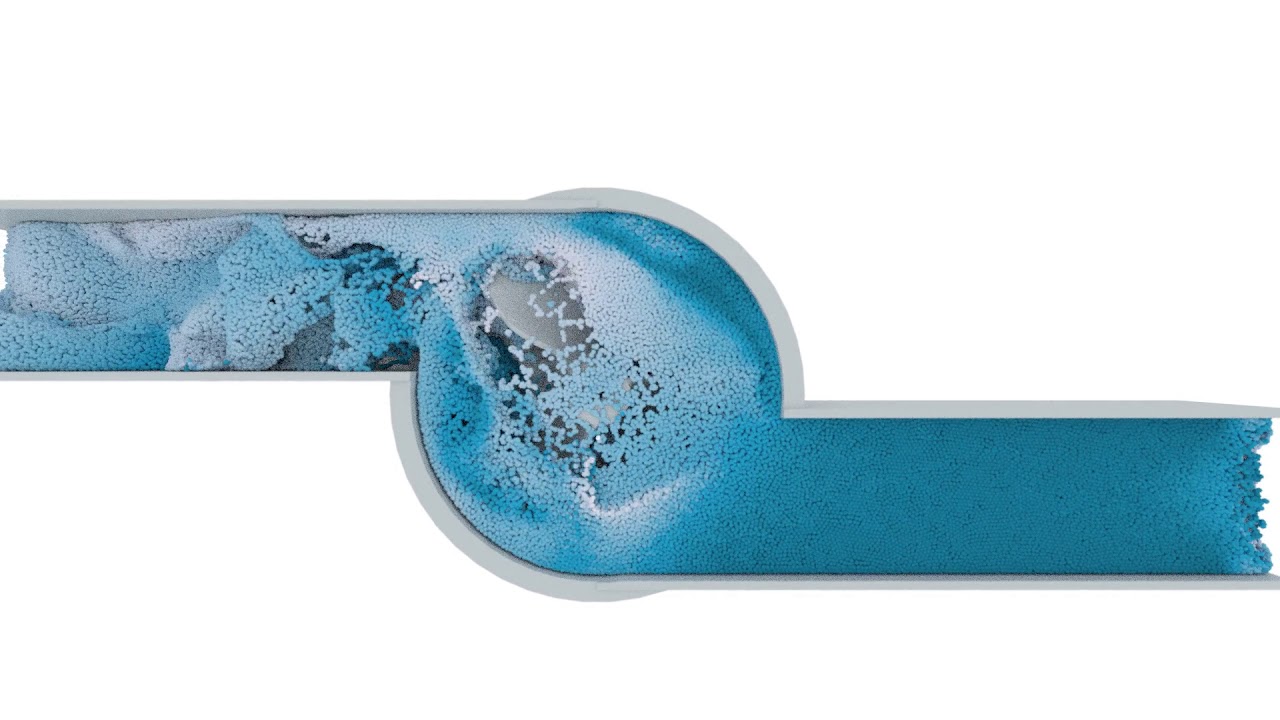 Macroscopic Approach
Represent traffic as a compressible fluid with flow characteristics, such as density and flow. 
Mainly use PDE to describe the relationships between the flow characteristics and solve it to simulate the traffic.
Each vehicle can be seen as a sampled particle in the traffic flow.
Computationally efficient and scalable.
Hueper, Jan, et al. "Macroscopic modeling and simulation of freeway traffic flow." IFAC Proceedings Volumes 42.15 (2009): 112-116.
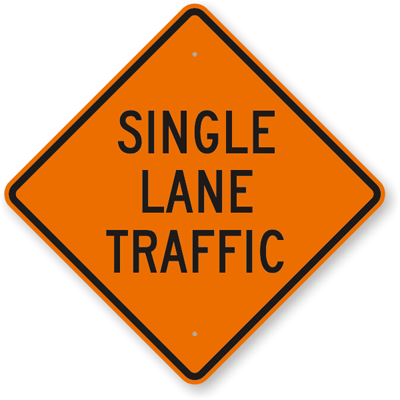 Macroscopic Models
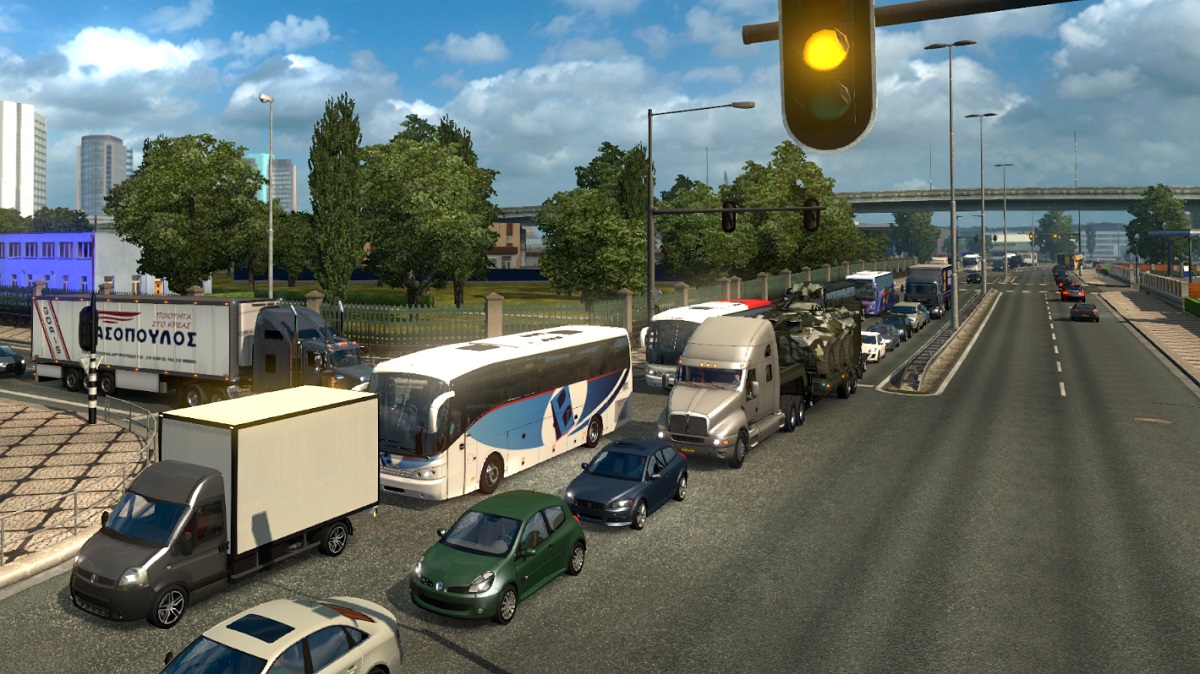 State
[Speaker Notes: Observed relationship on the right. It is fundamental because it is somehow implemented in all macroscopic traffic theories.]
Fundamental Diagram
Starting point of the hydrodynamic (macroscopic) theory of traffic flow simulation.
The qualitative behavior of the flux-density relation.
It is fundamental in the sense that it is somehow implemented in every traffic theory.
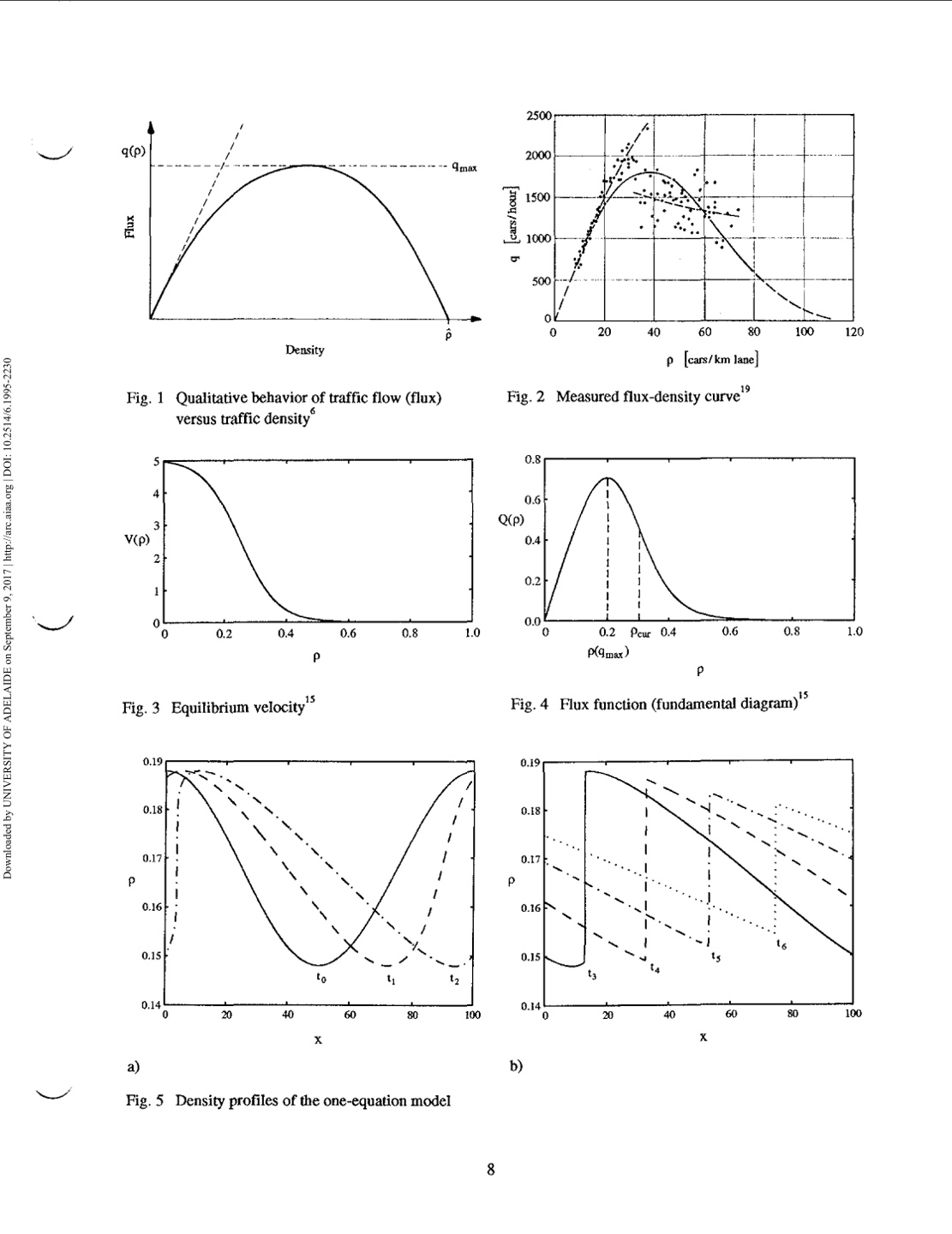 Brenneis, A., et al. "Comparison of one and two-equation models for traffic flow calculations." Fluid Dynamics Conference. 1995.
[Speaker Notes: Observed relationship on the right. It is fundamental because it is somehow implemented in all macroscopic traffic theories.]
History of Macroscopic Traffic Models
PW
LWR
ARZ
TWO-equation model 
Add momentum equation to LWR model.
Assume isotropic relationship between vehicles.
Two-equation model
Replace momentum with relative flow.
Assume anisotropic relationship between vehicles.
Brenneis, A., et al. "Comparison of one and two-equation models for traffic flow calculations." Fluid Dynamics Conference. 1995.
[Speaker Notes: © Copyright PresentationGO.com – The free PowerPoint and Google Slides template library]
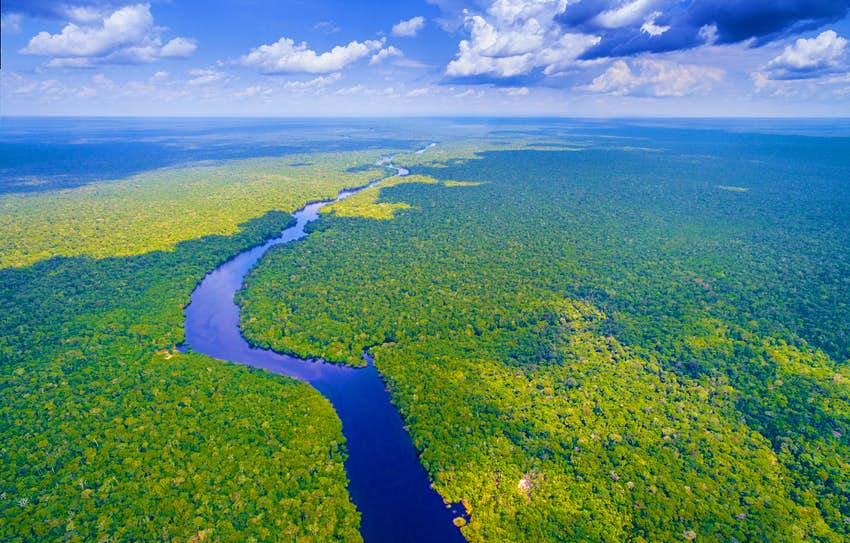 LWR Model
Based on the conservation of mass.
Scalar, nonlinear PDE describing the motion of traffic in terms of density.
Can describe simple behaviors, such as traffic jam and shockwave.
Cannot reproduce more complex phenomena, as it only uses density to determine speed and flux.i.e. All traffic at a given density has same velocity.
Lighthill, Michael James, and Gerald Beresford Whitham. "On kinematic waves II. A theory of traffic flow on long crowded roads." Proceedings of the Royal Society of London. Series A. Mathematical and Physical Sciences 229.1178 (1955): 317-345
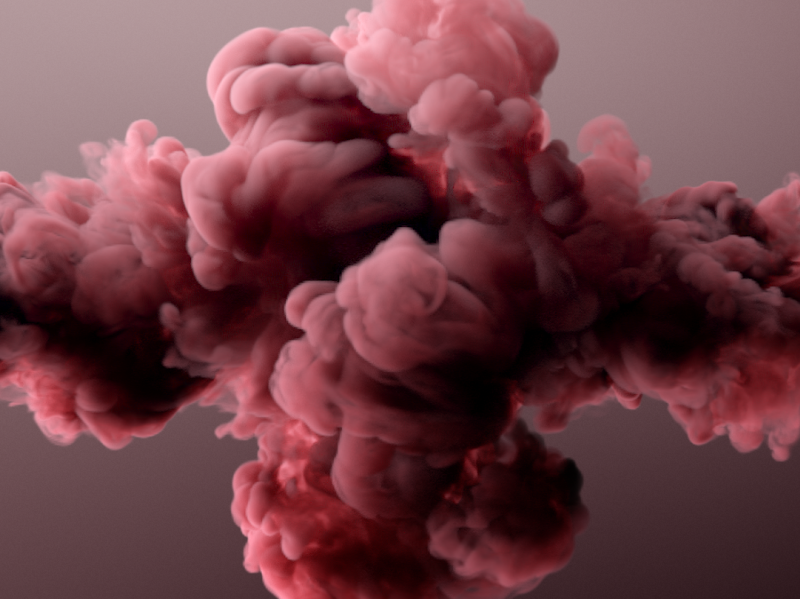 PW Model
Payne, Harold J. "Model of freeway traffic and control." Mathematical Model of Public System (1971): 51-61.
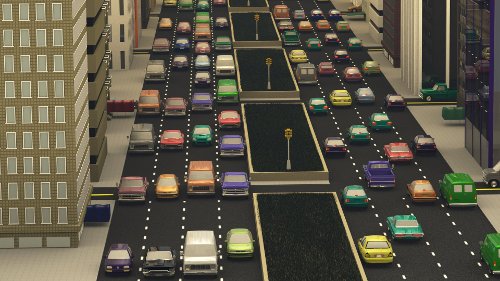 ARZ Model
Modify momentum equation to eliminate non-realistic behaviors of PW model.
Correct anisotropic behavior of vehicles.
When written in conservative form, mass and relative flow are conserved.
Considered to be the most widely used macroscopic traffic model and has many extensions.
Still has some limitations, such as heavy reliance on initial condition in accelerating a vehicle.
Aw, A. A. T. M., and Michel Rascle. "Resurrection of" second order" models of traffic flow." SIAM journal on applied mathematics 60.3 (2000): 916-938.
Related Work (1)
Sewall, Jason, et al. "Continuum traffic simulation." 
Computer Graphics Forum. Vol. 29. No. 2. 
Oxford, UK: Blackwell Publishing Ltd, 2010.
ARZ Model: Conservative Form
State of a lane is defined as
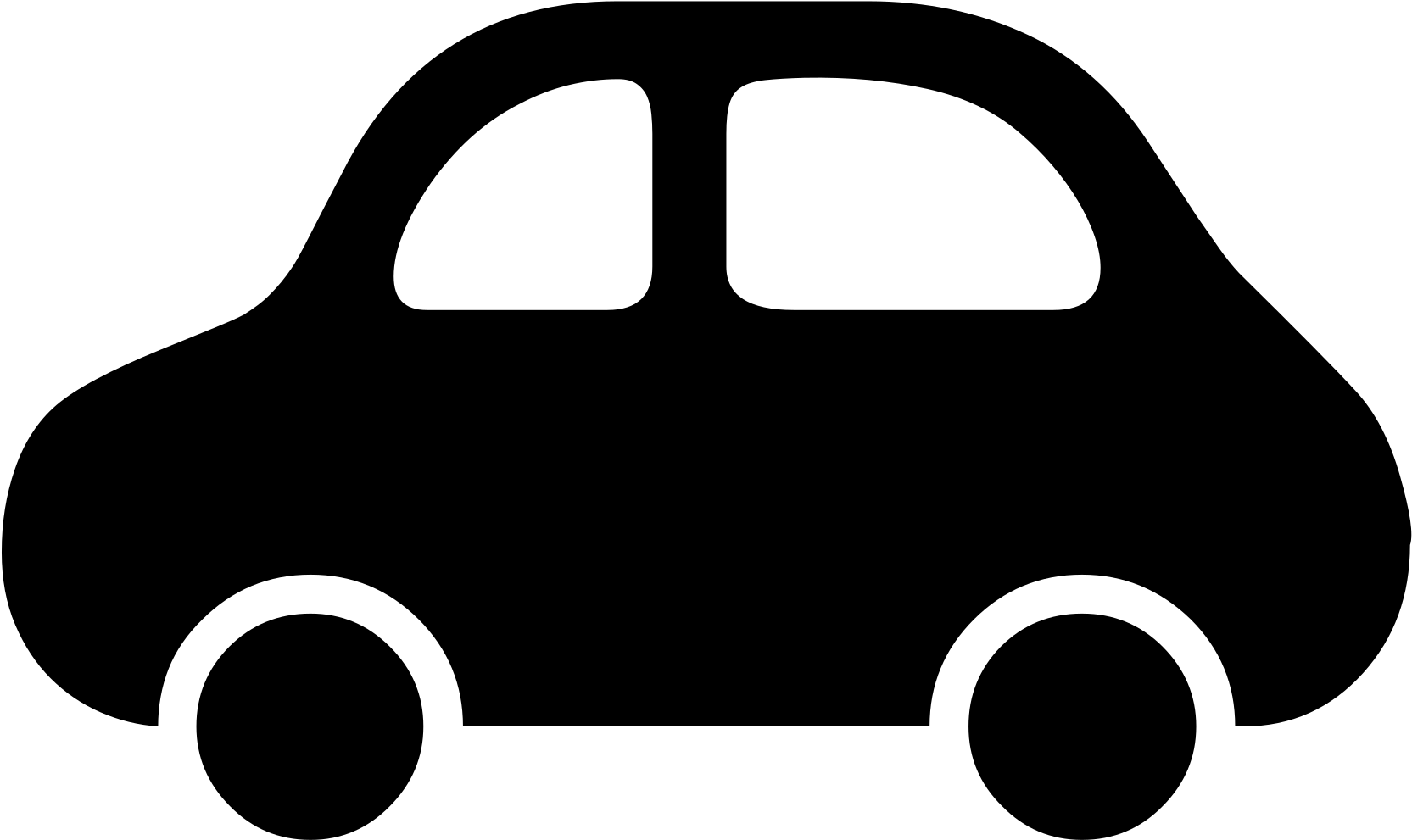 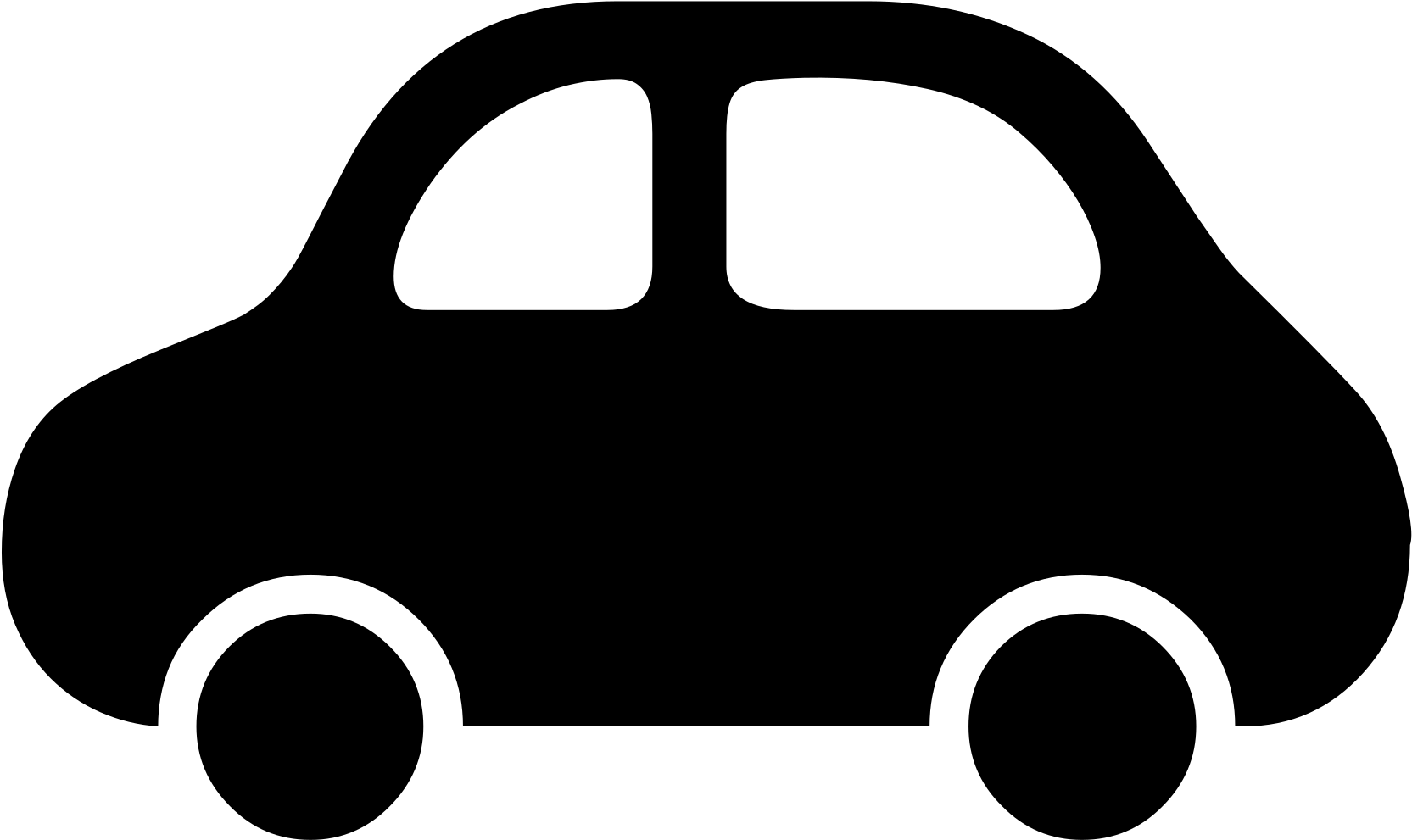 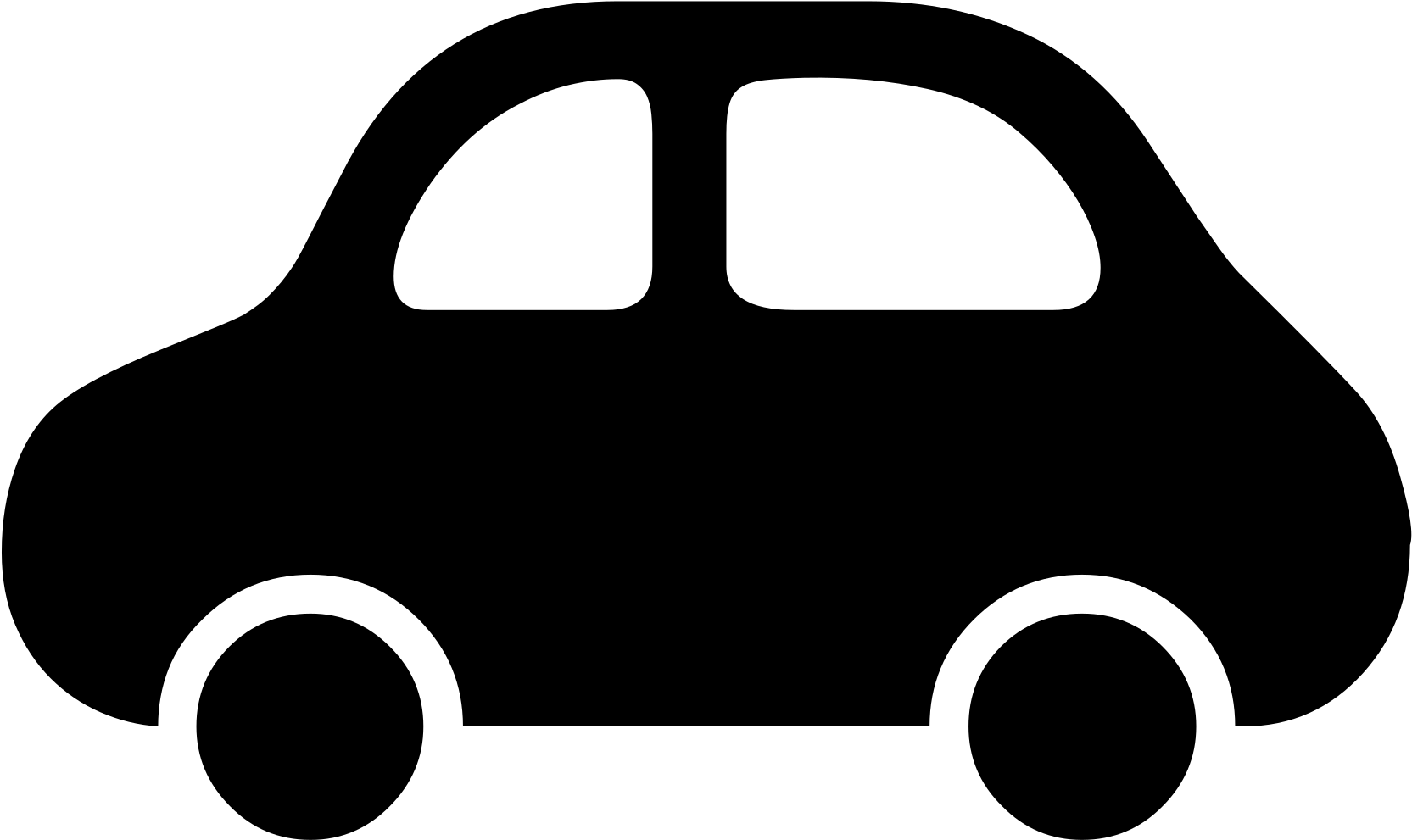 Sewall, Jason, et al. "Continuum traffic simulation." Computer Graphics Forum. Vol. 29. No. 2. Oxford, UK: Blackwell Publishing Ltd, 2010.
ARZ Model: Conservative Form
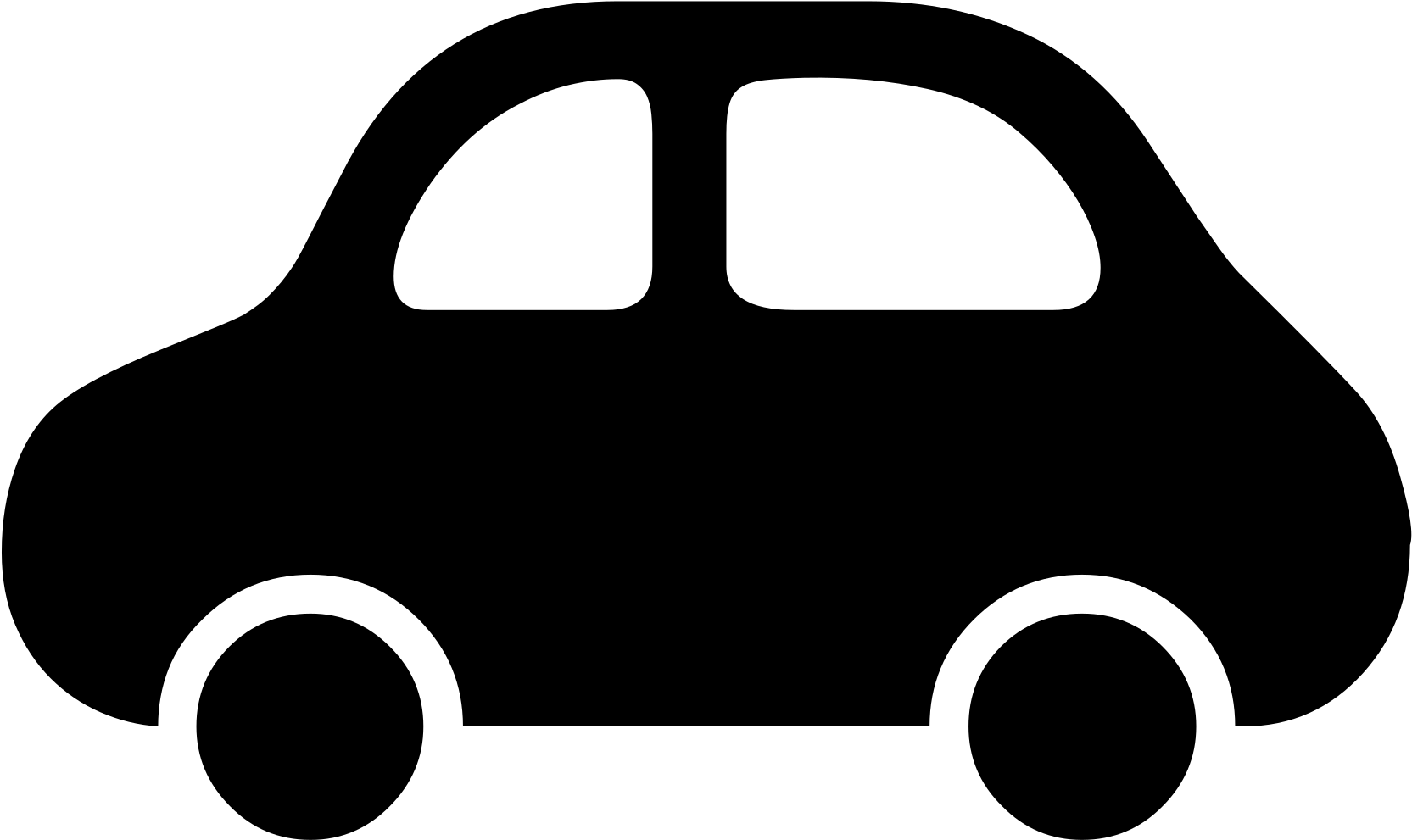 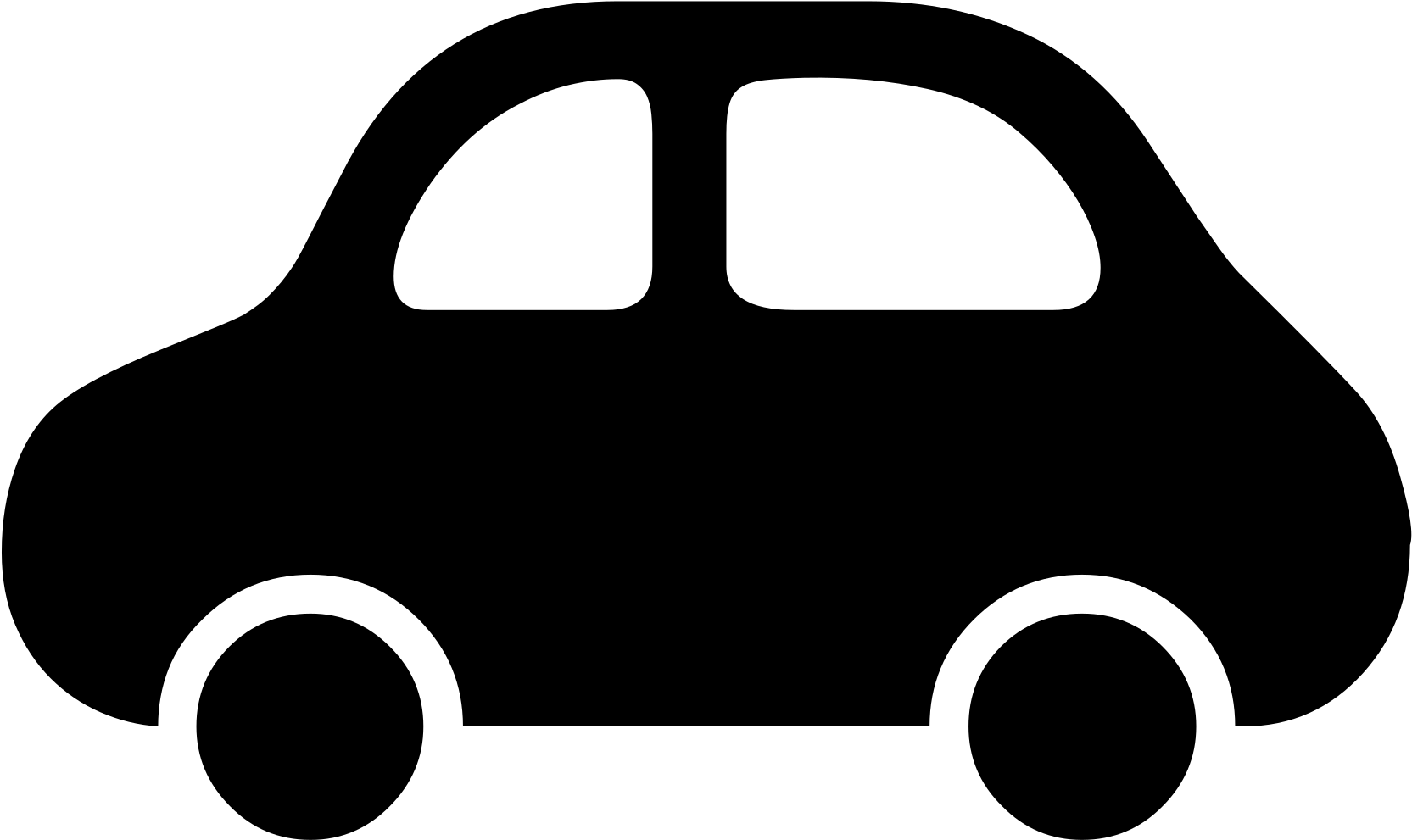 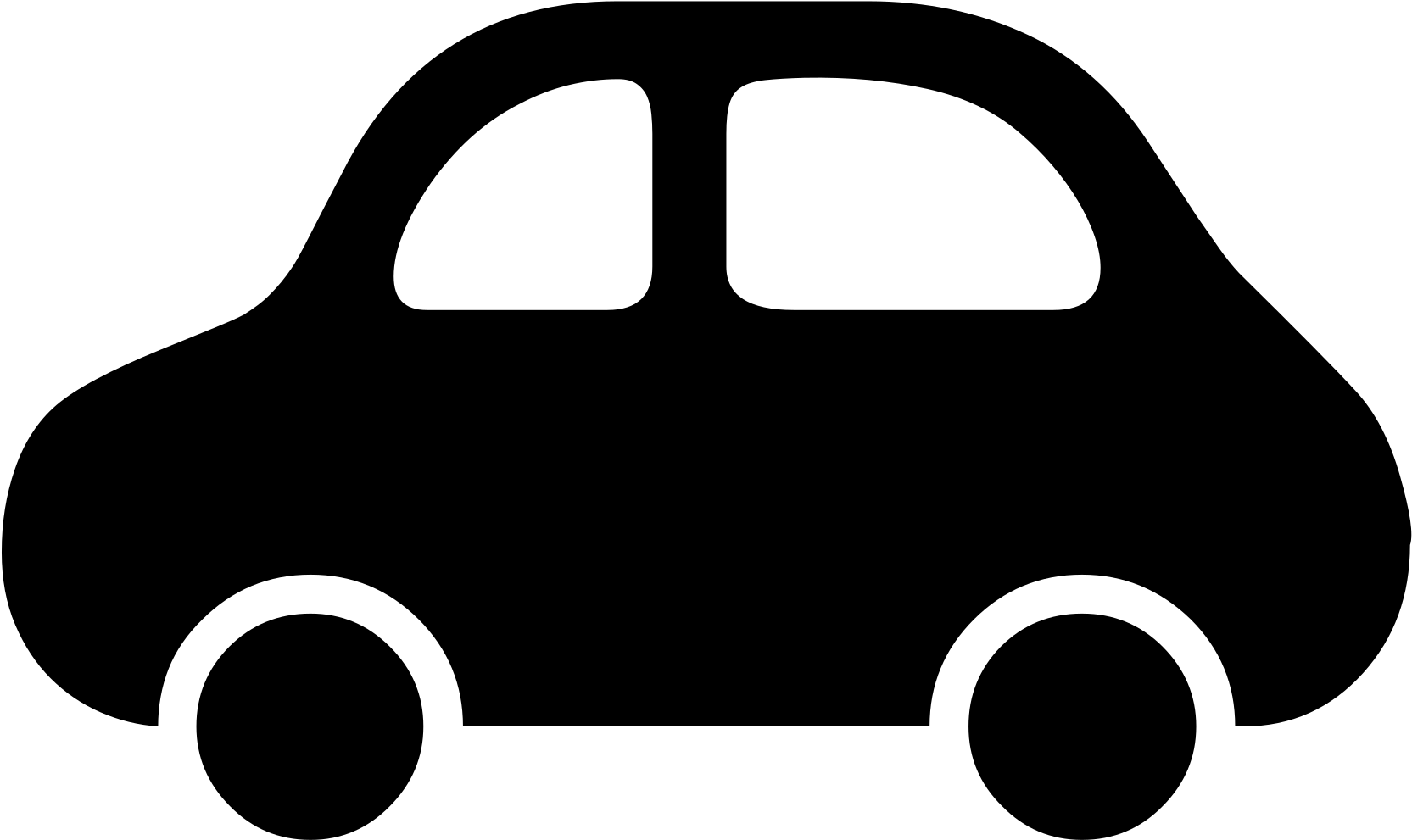 Solution: Finite Volume Method
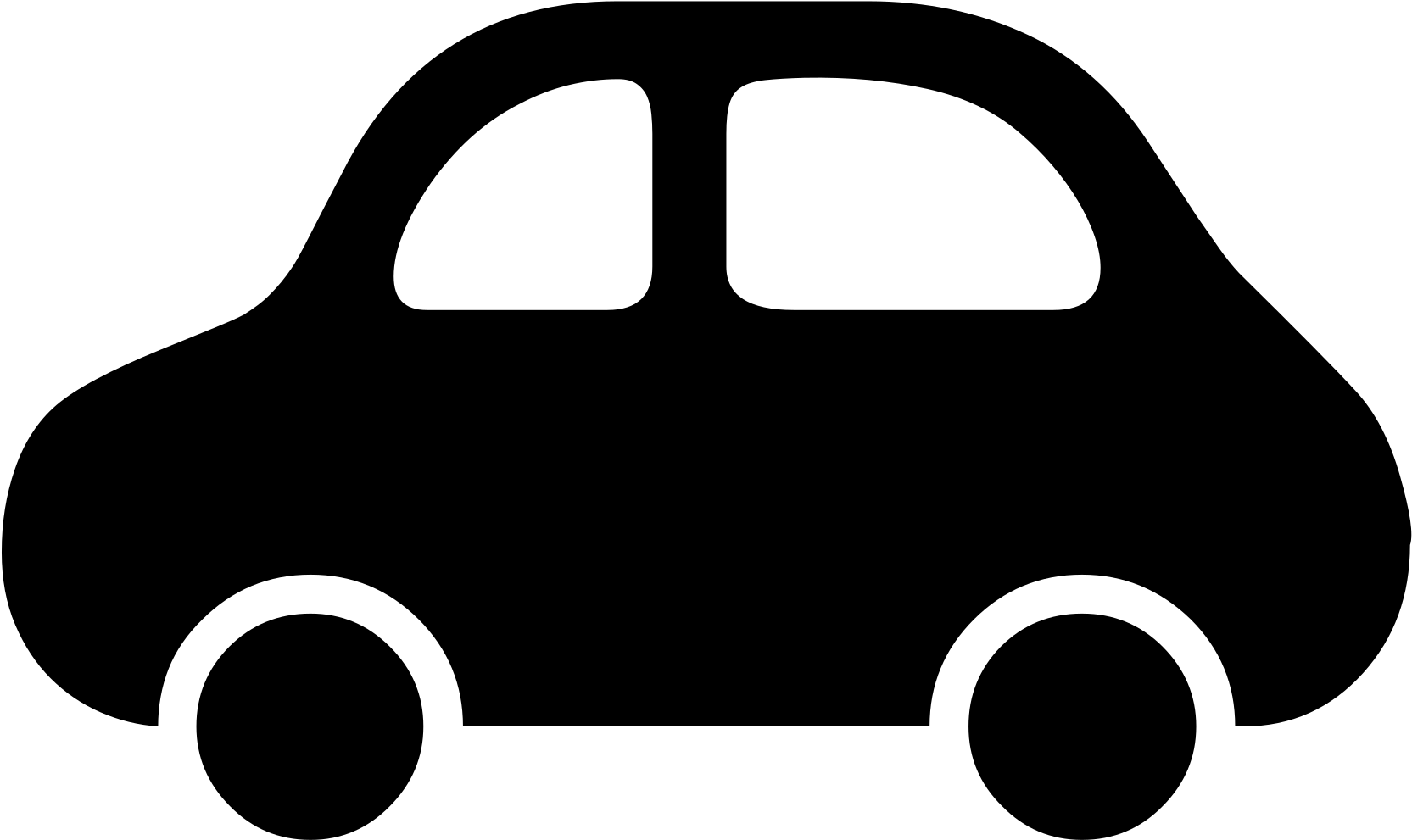 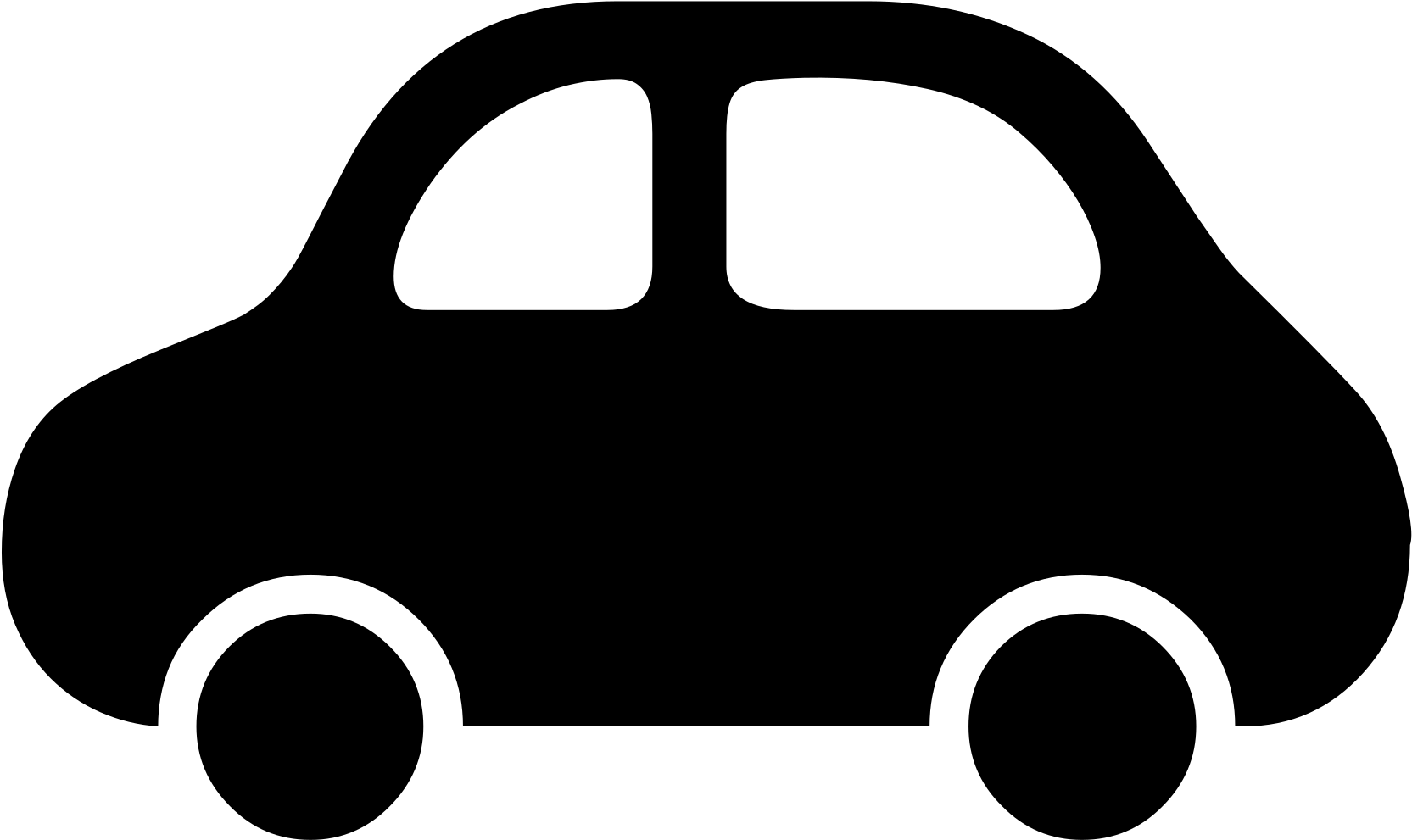 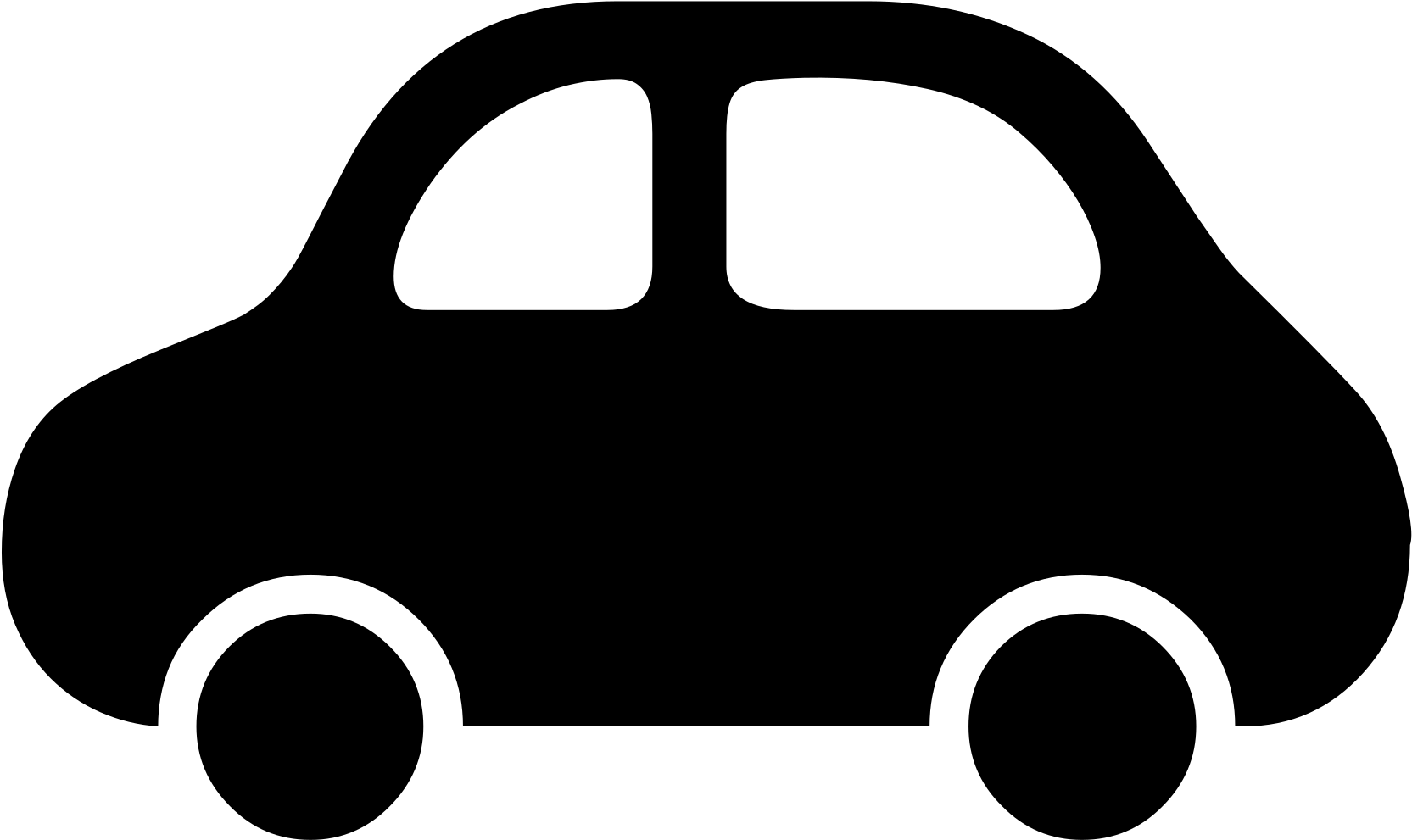 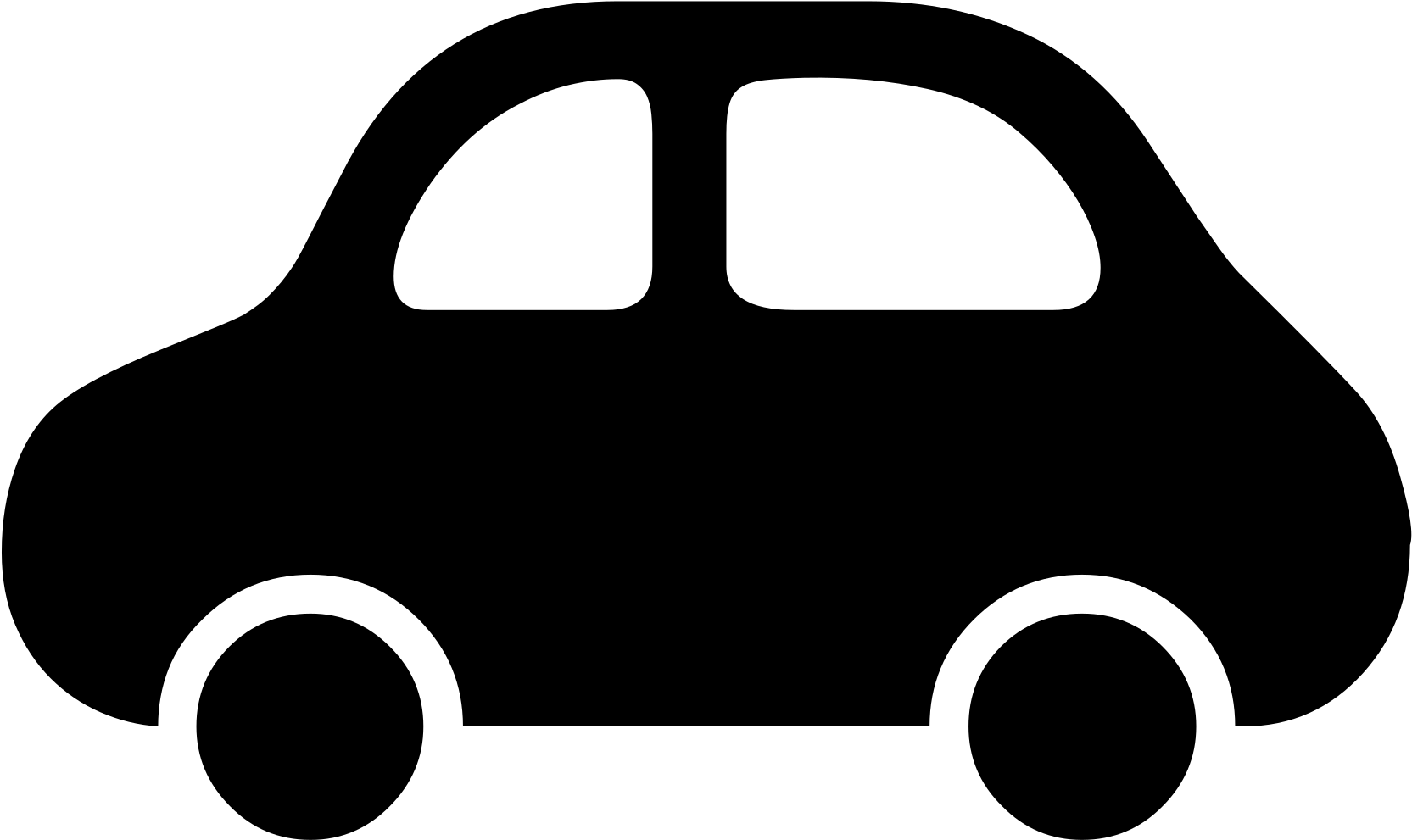 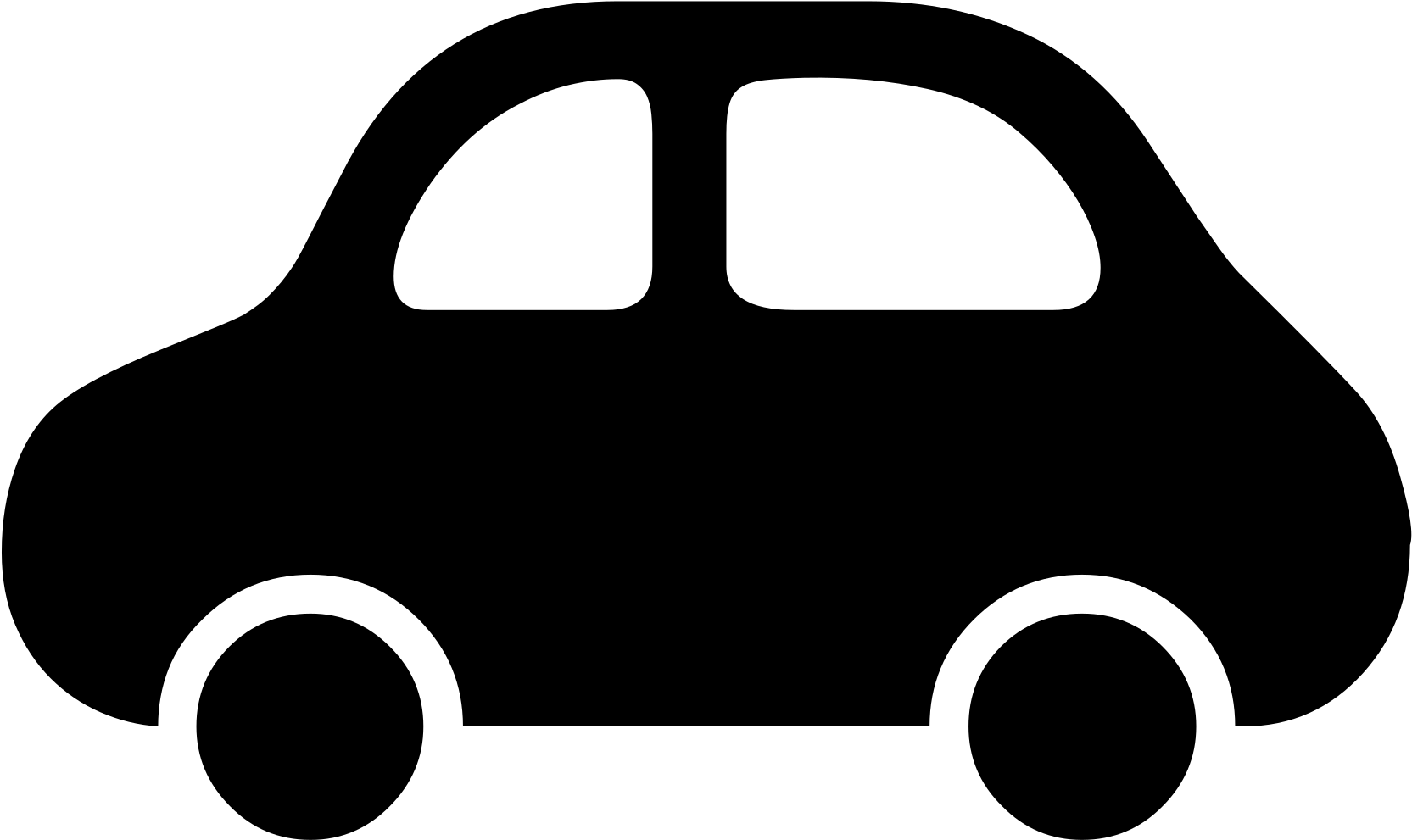 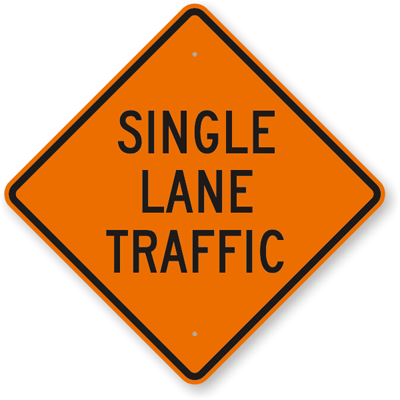 Solution: Finite Volume Method
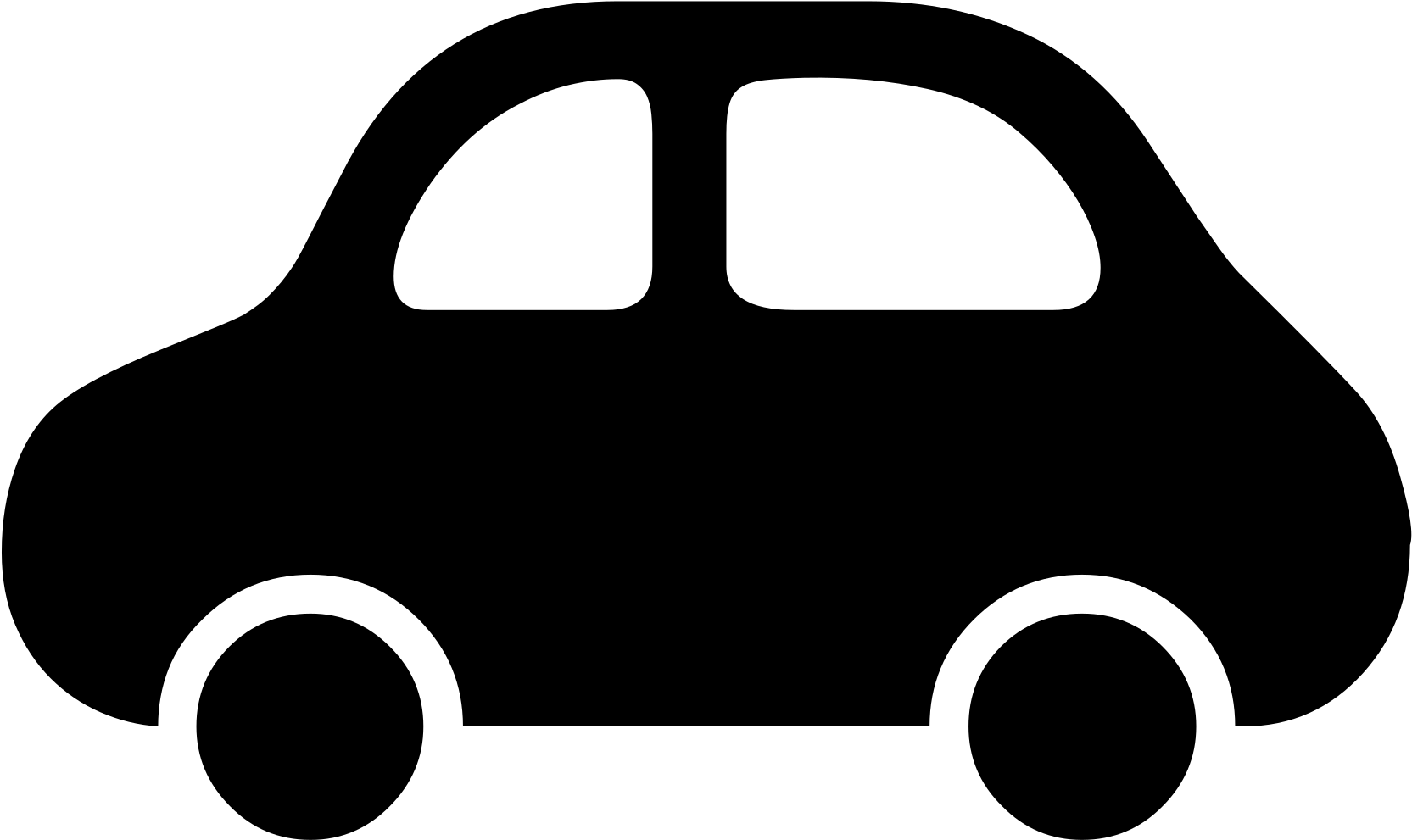 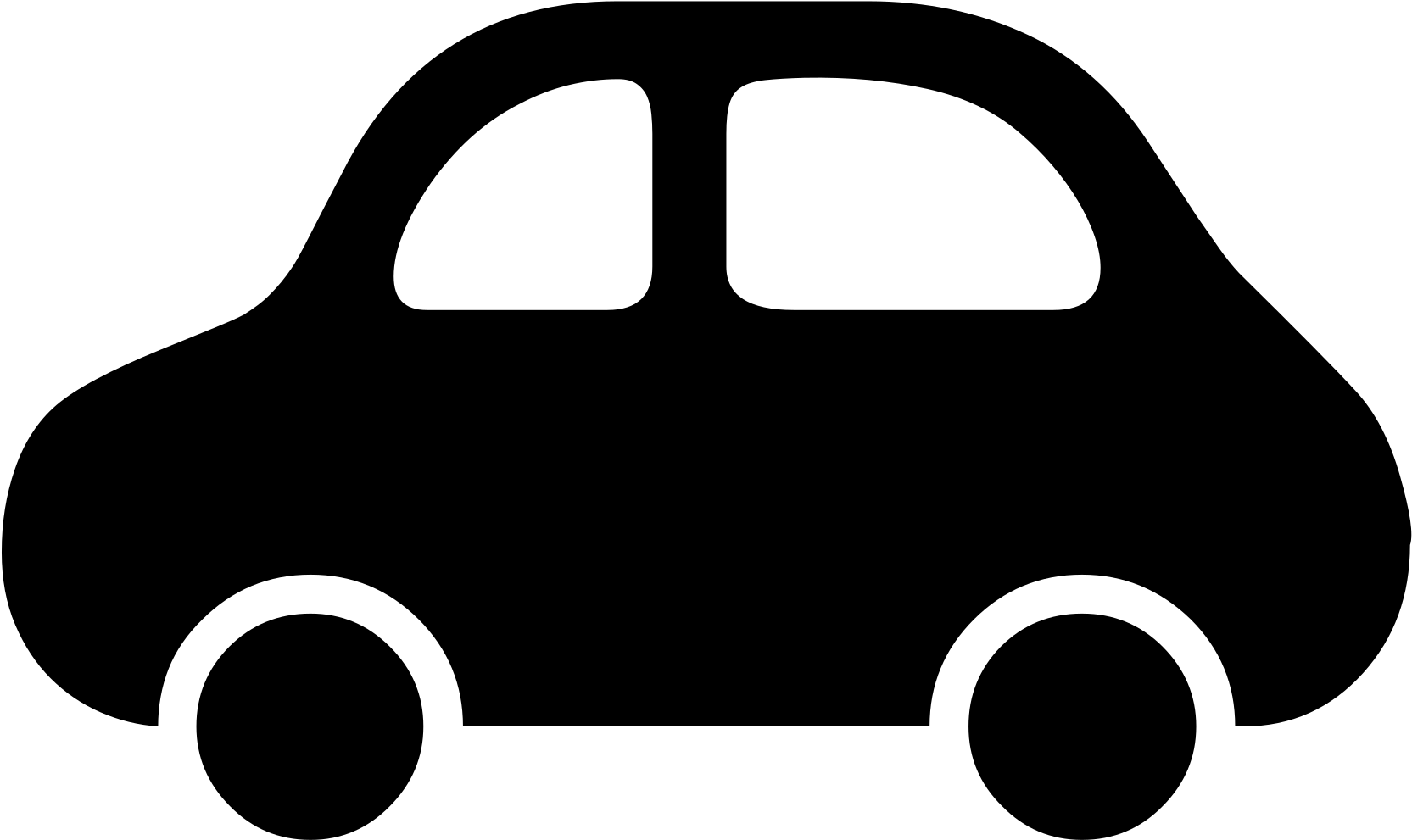 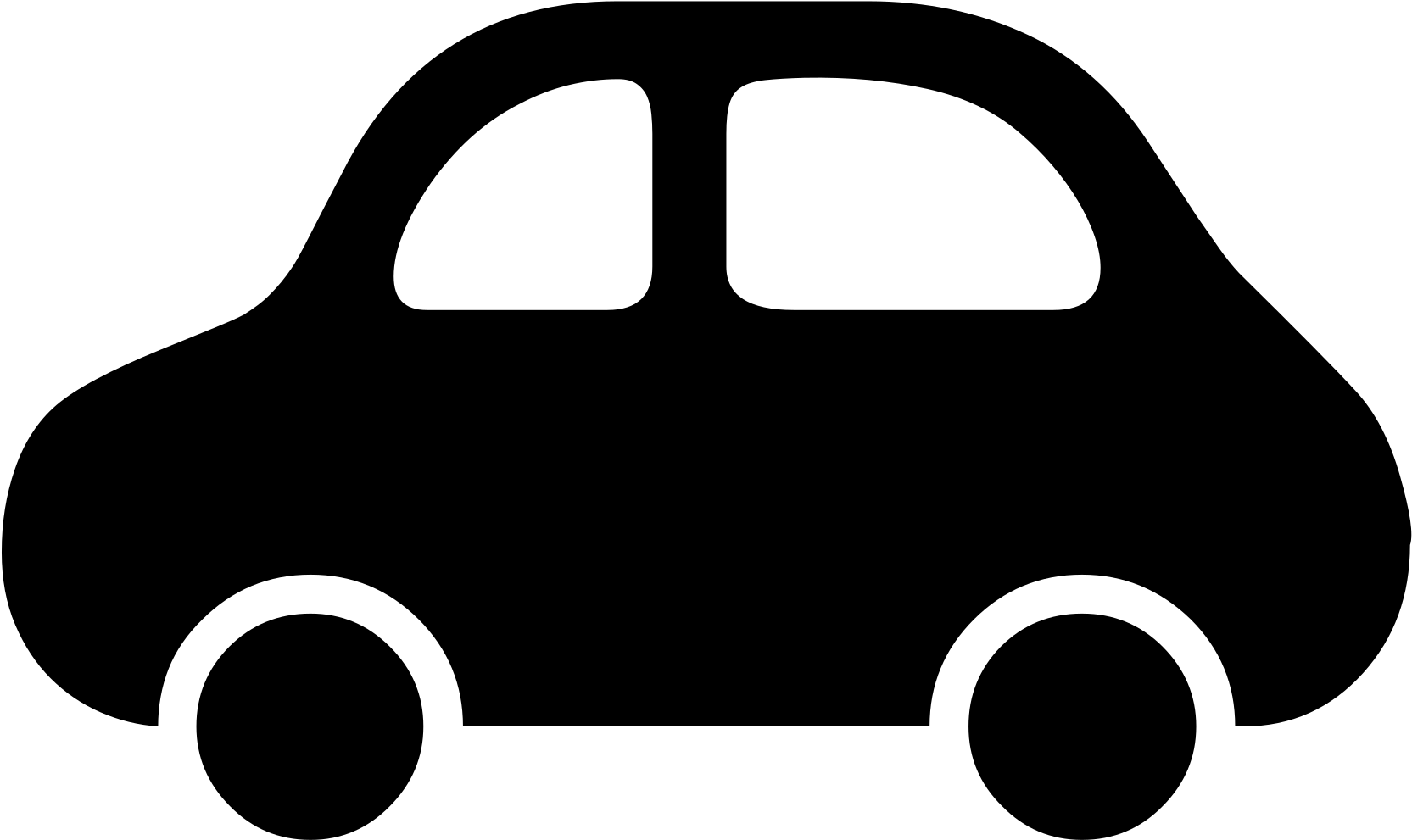 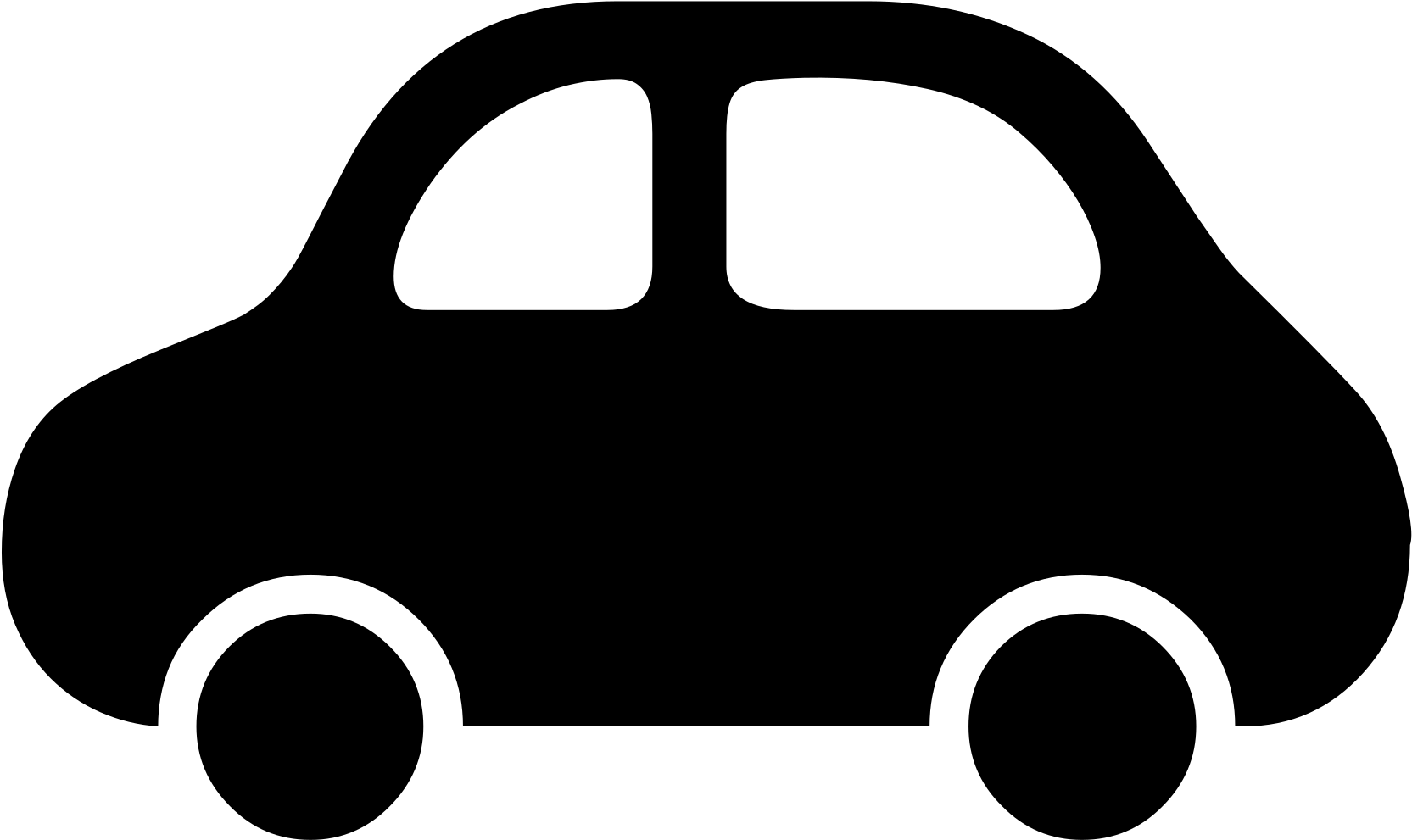 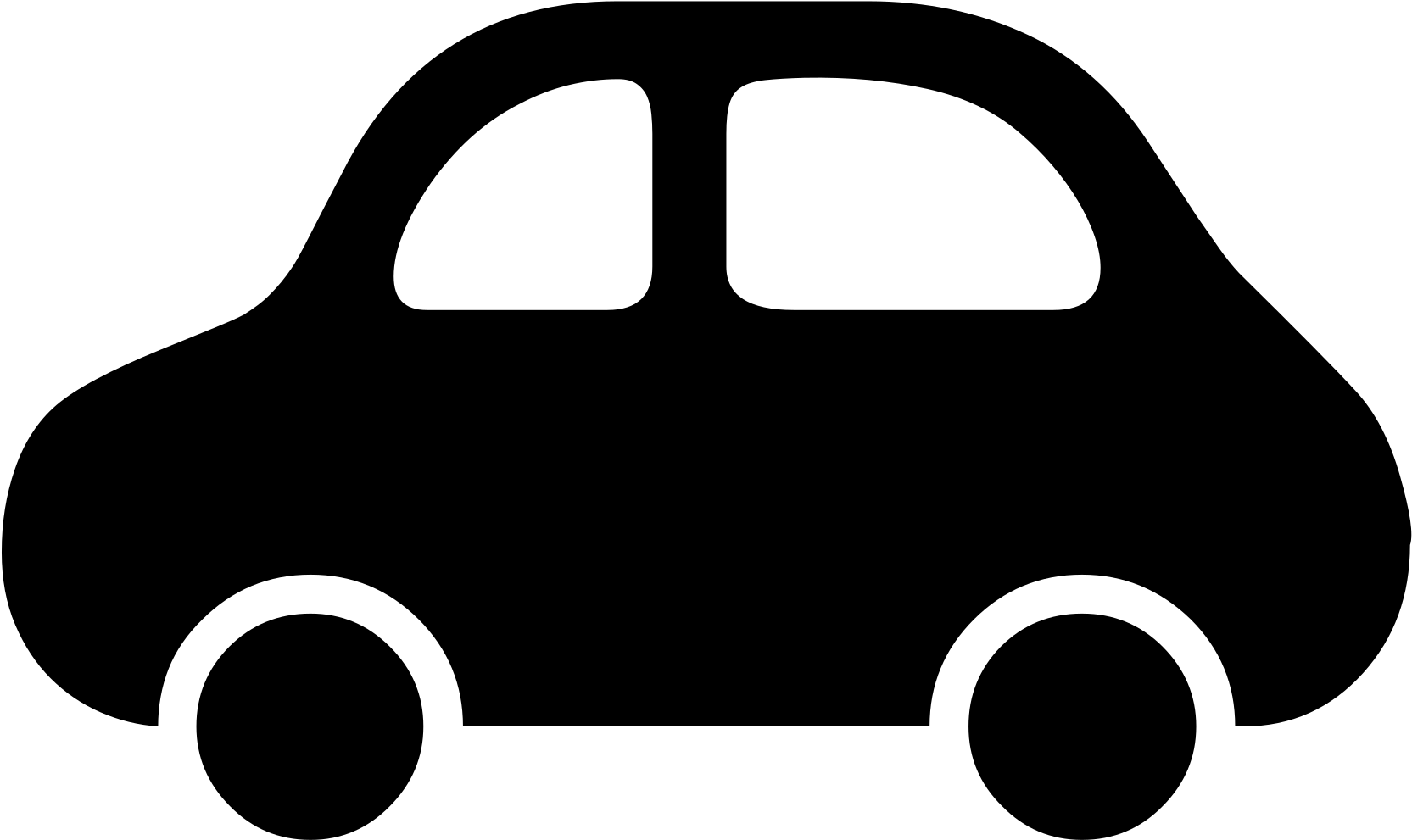 Solution: Finite Volume Method
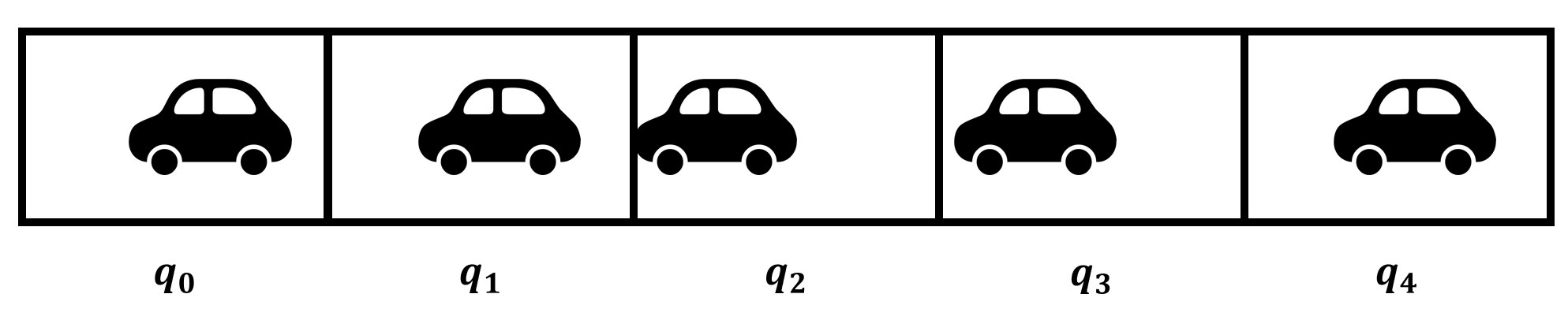 States of a later time stepdepend on the previous states.The update amount is determinedby the flux function.
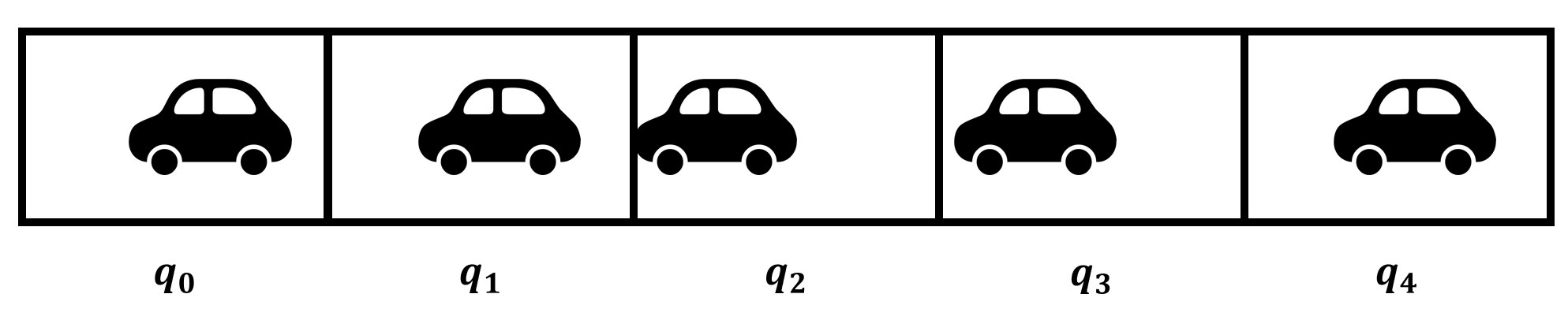 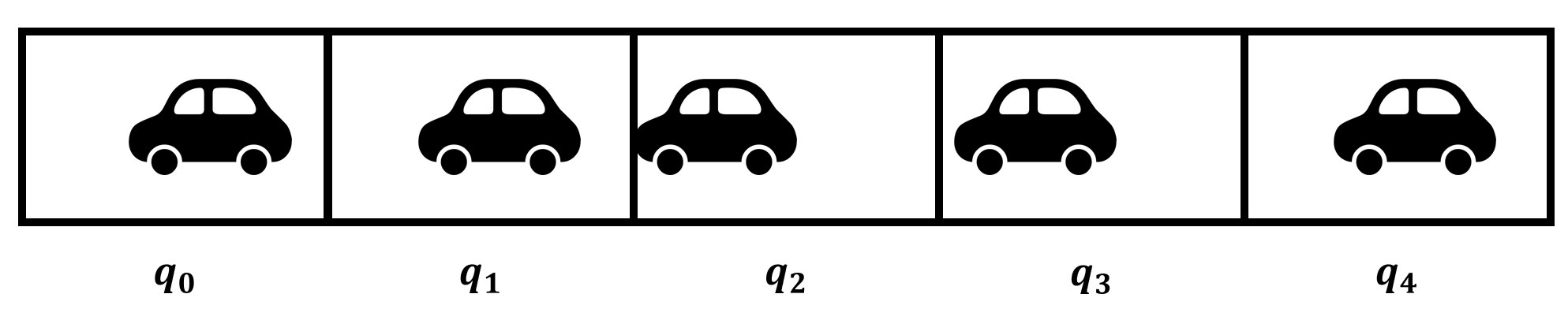 Leveque, Finite Volume Methods for Hyperbolic Problems, 2002
Solution: Finite Volume Method
Waves. Slope equals to speed.
Leveque, Finite Volume Methods for Hyperbolic Problems, 2002
Solution: Finite Volume Method
Leveque, Finite Volume Methods for Hyperbolic Problems, 2002
Solution: Finite Volume Method
Leveque, Finite Volume Methods for Hyperbolic Problems, 2002
Forward Simulation: Single Vehicle
Based on the FVM solution, we can run macroscopic forward traffic simulation.
Forward Simulation: Single Vehicle
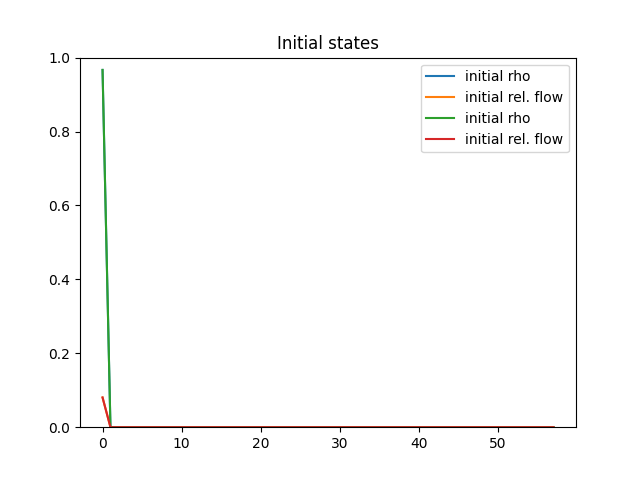 Forward Simulation: Multiple Vehicles
Forward Simulation: Multiple Vehicles
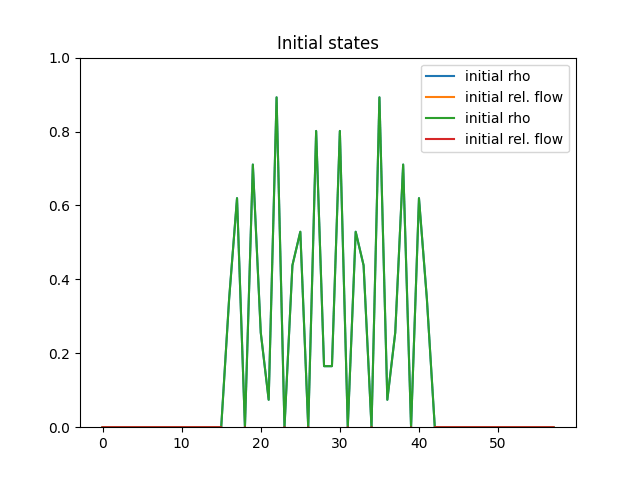 Related Work (2)
Sewall, Jason, David Wilkie, and Ming C. Lin. 
"Interactive hybrid simulation of large-scale traffic." 
Proceedings of the 2011 SIGGRAPH Asia Conference. 2011.
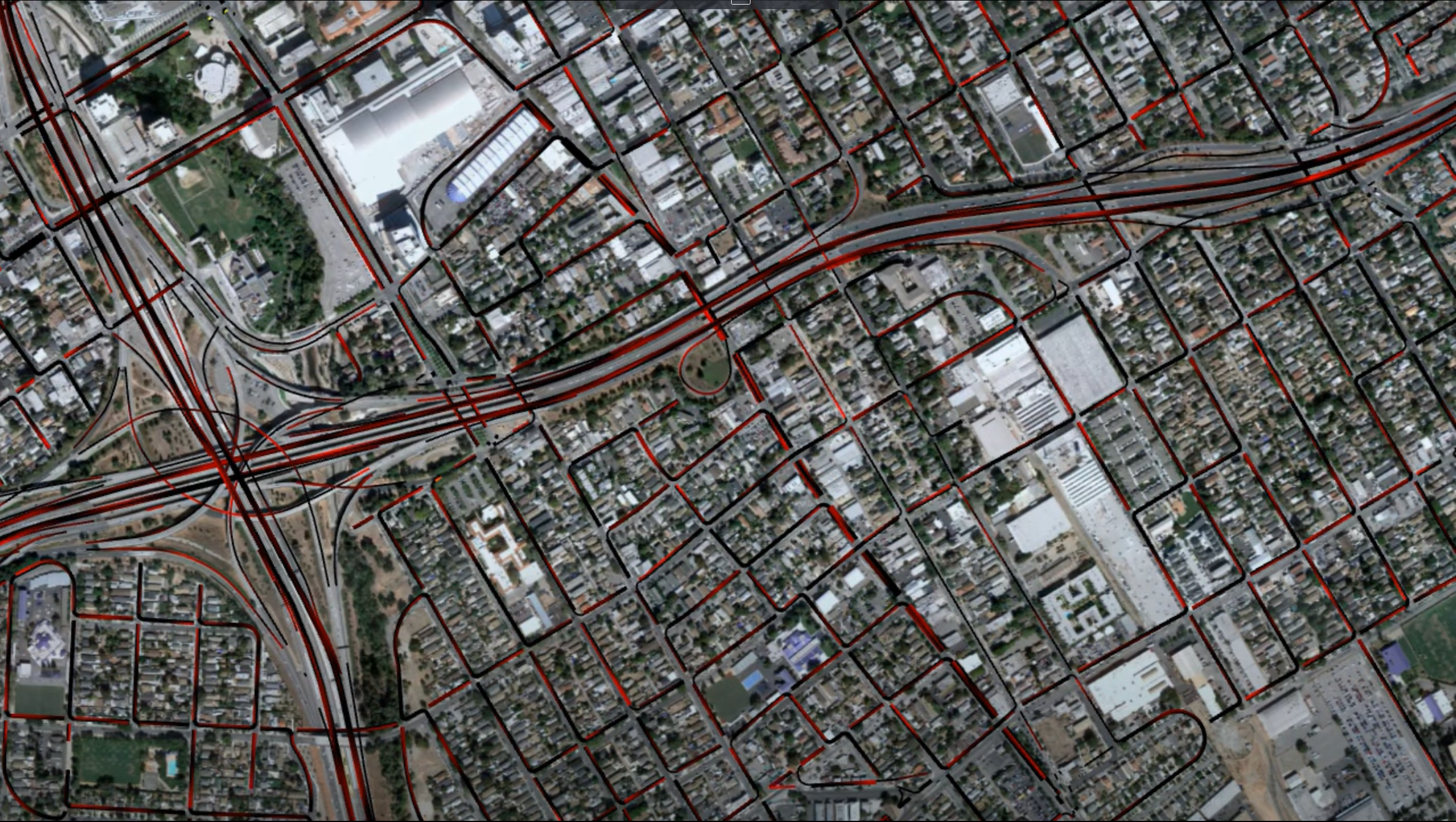 Hybrid Simulation
Mixture of macro and micro traffic simulation.
Main contribution is in suggesting a way to move back and forth between the two different approaches.
A conversion method to translate two different traffic representations.
An intermediate cell to connect two different kinds of lanes.
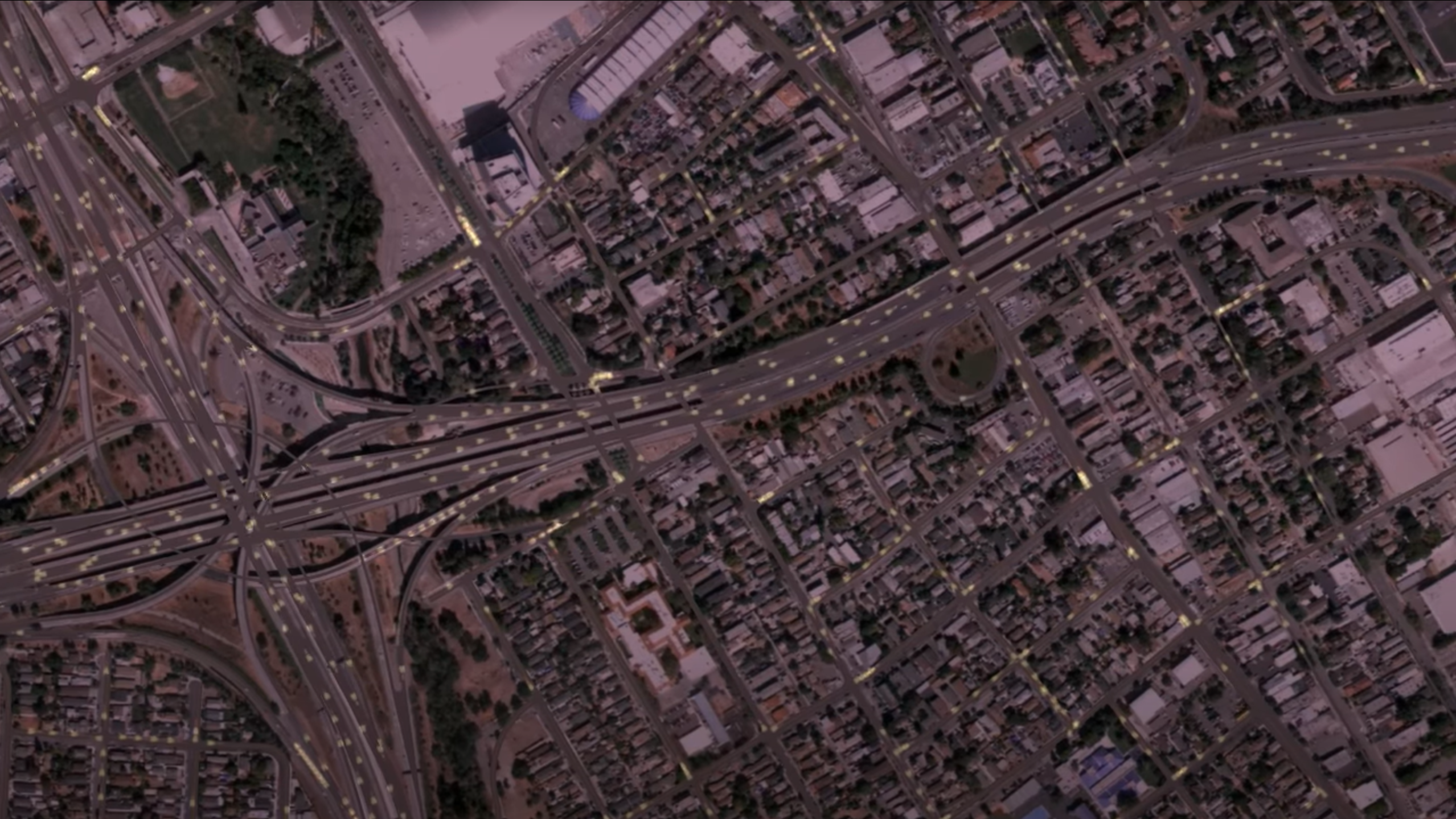 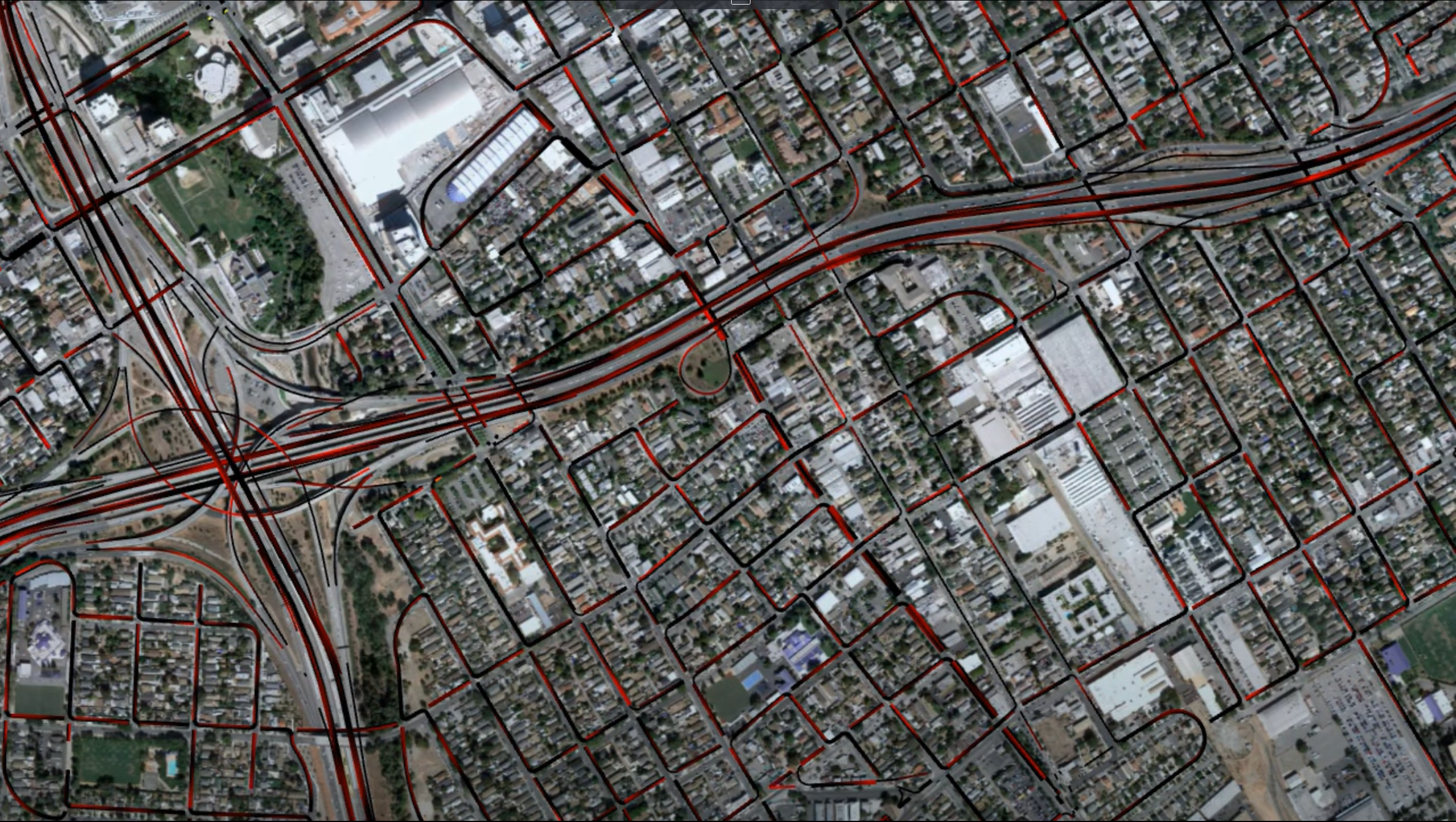 Conversion(Micro to Macro)
Just same as what we have seen before.


For given set of discrete vehicles and cells, compute portion of each cell that is occupied by the vehicles.
Intuitive, and easy.
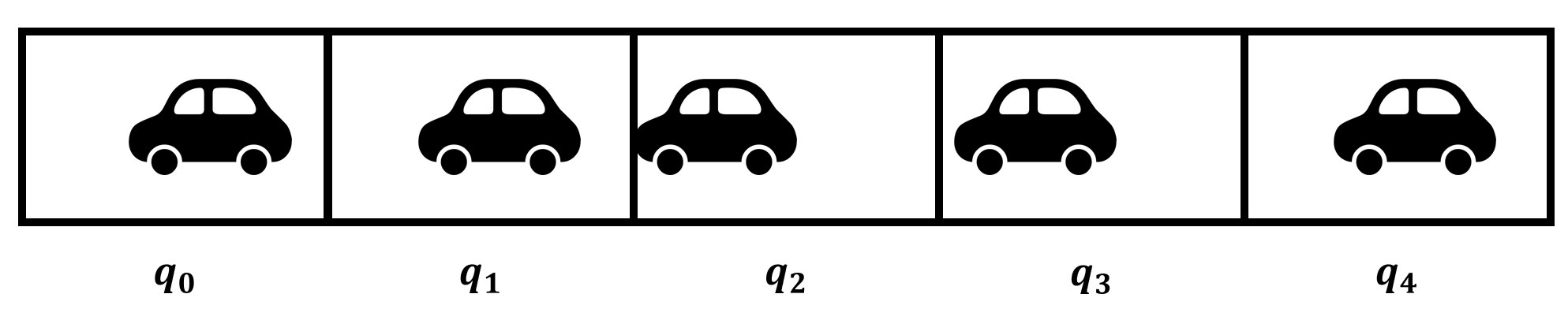 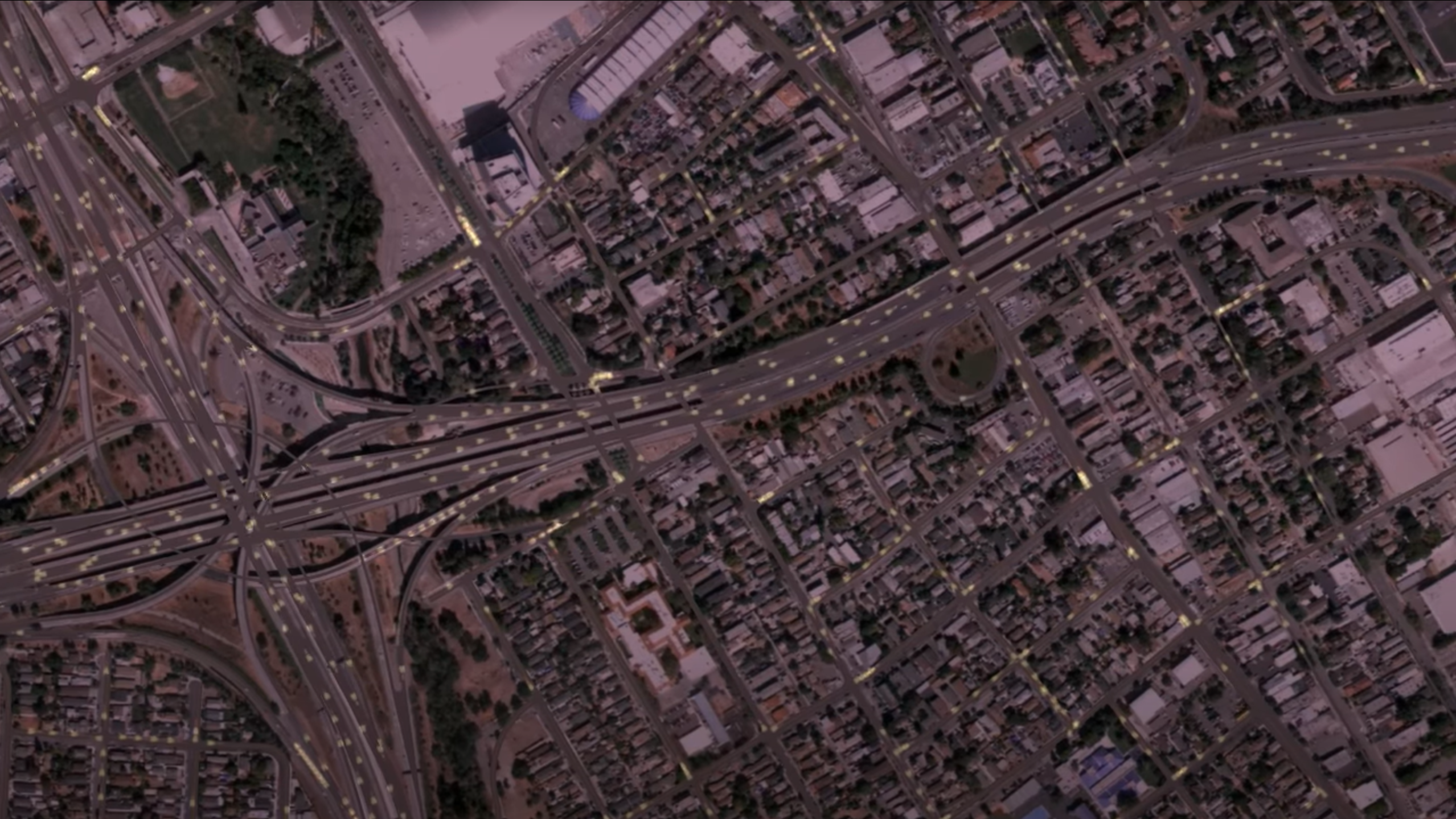 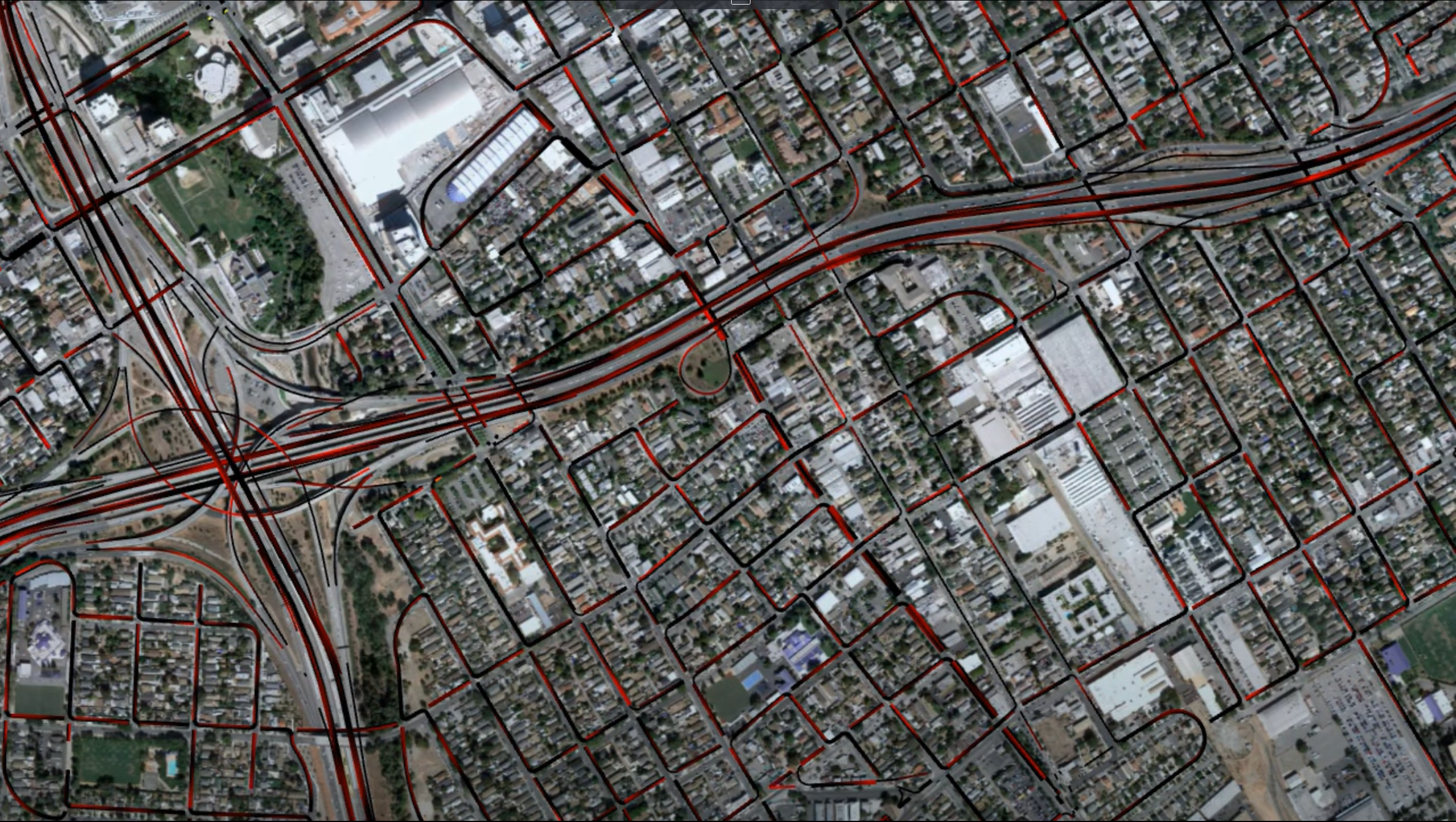 Conversion(Macro to Micro)
Not very intuitive as before.
Basically, we can think this process as a sampling process, using the density of each cell as a probability to draw a discrete vehicle.
Use Poisson process to sample the vehicles based on the density distribution of the cells.
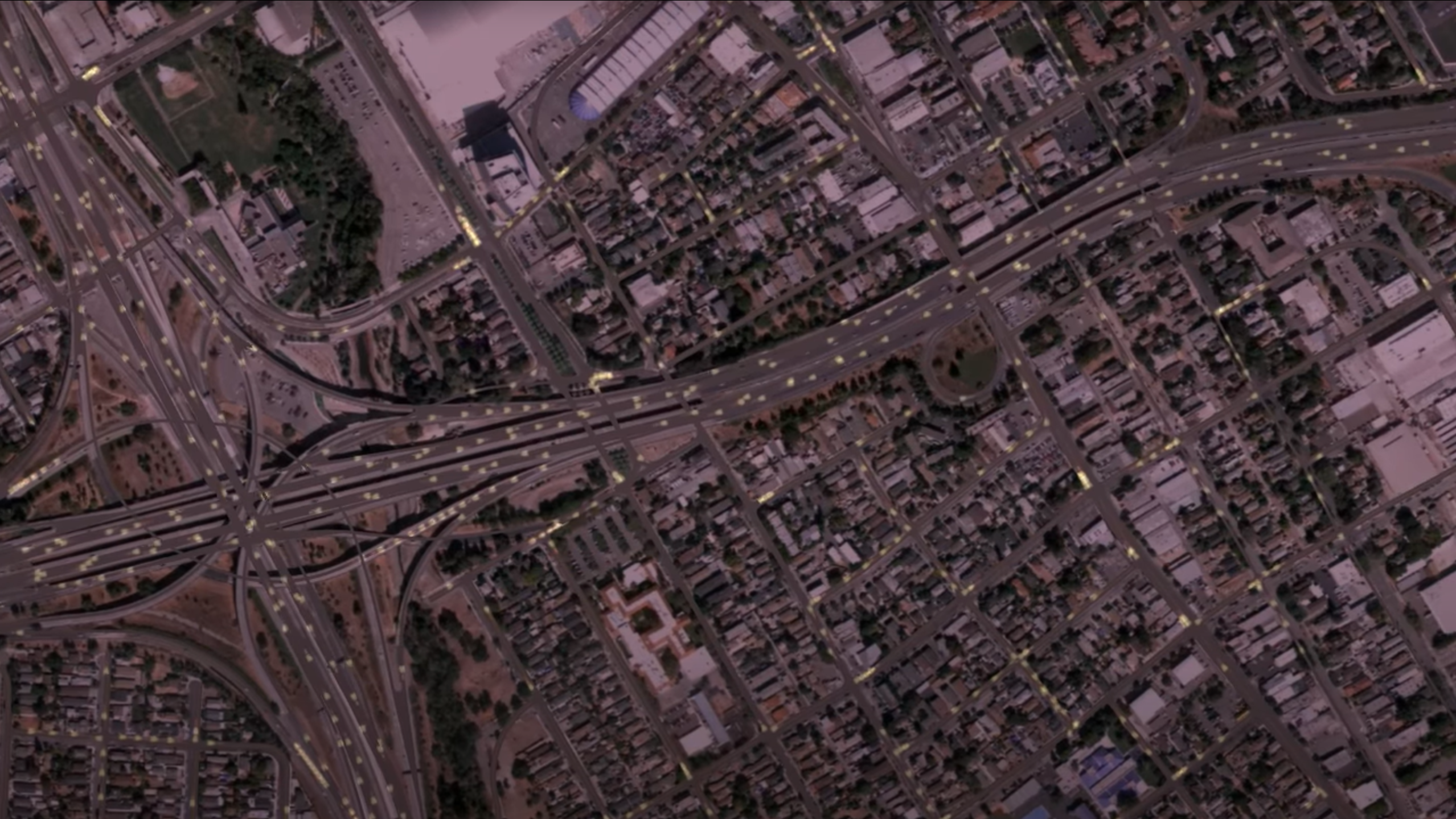 Poisson Process: Homogeneous
Poisson Process: Inhomogeneous
Poisson Process: Inhomogeneous
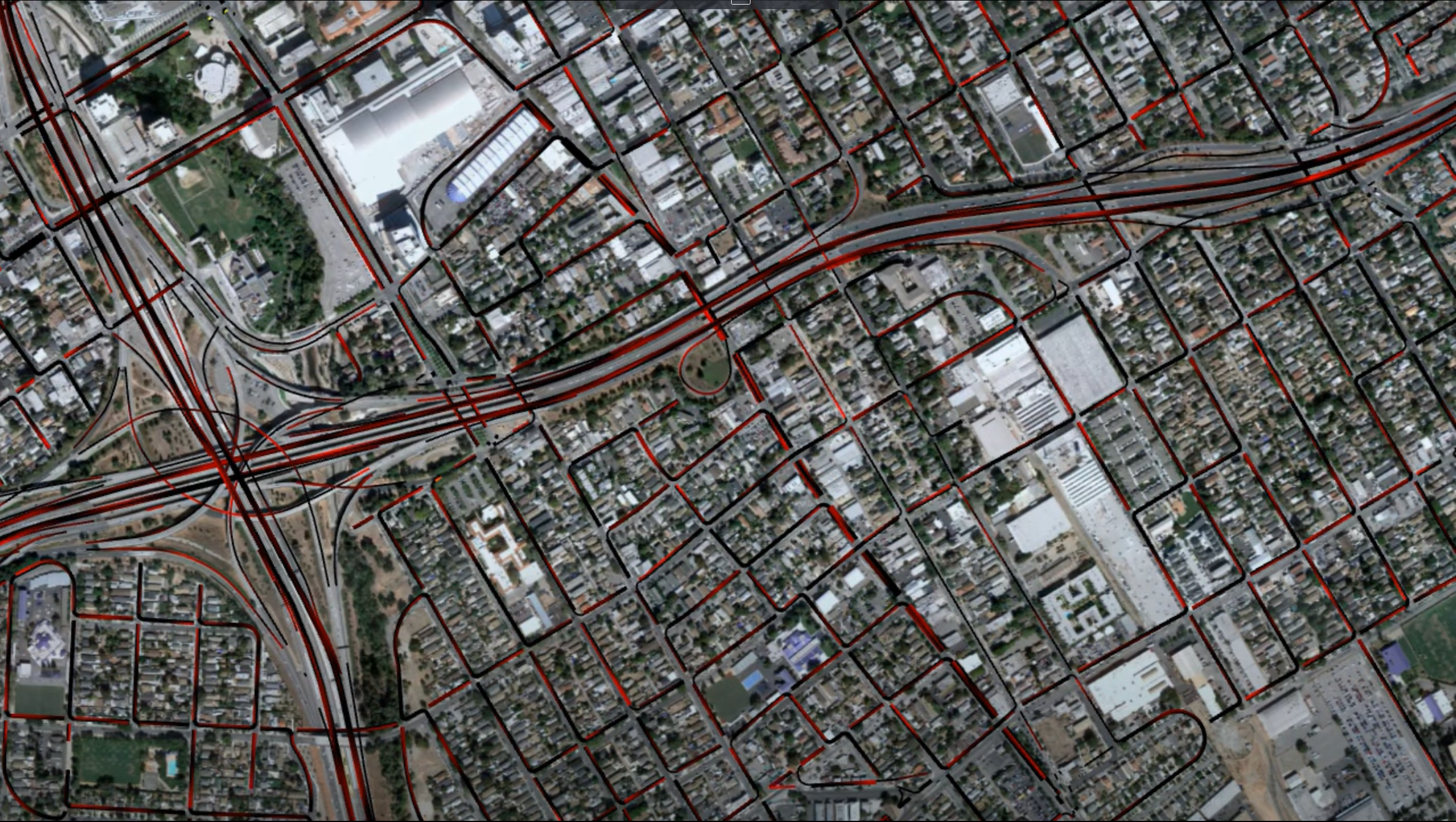 Flux Capacitors
It is not translating between different representations: it connects two different lanes with different representations.
They inserted a flux capacitor cells in between the different kinds of lanes, so that flux from macro cells become discrete vehicles and discrete vehicles from micro change to flow smoothly.
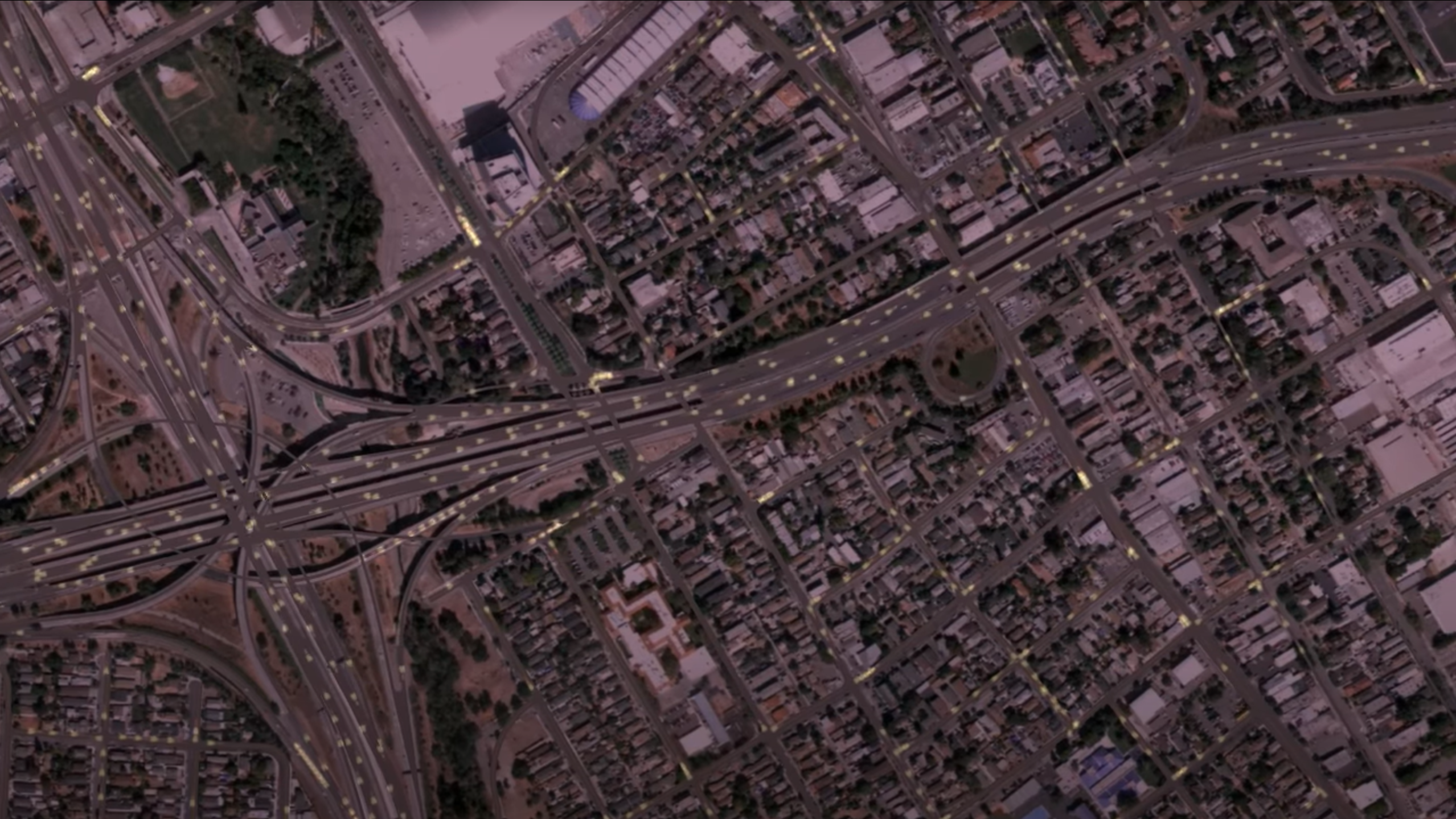 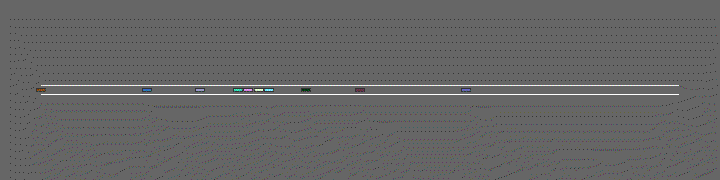 Thank you.